GM#1
texasuka.org
유티 어스틴 한인 학생회
Administration
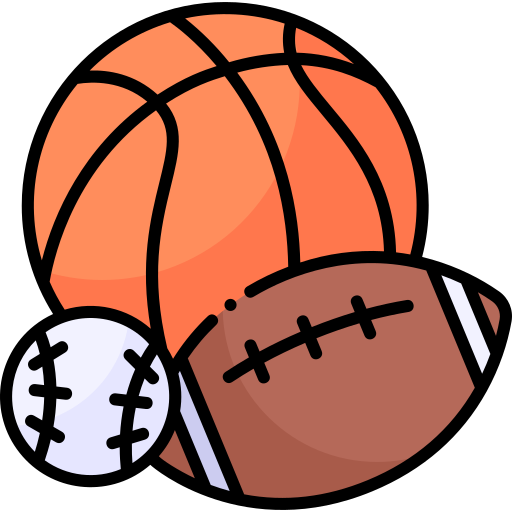 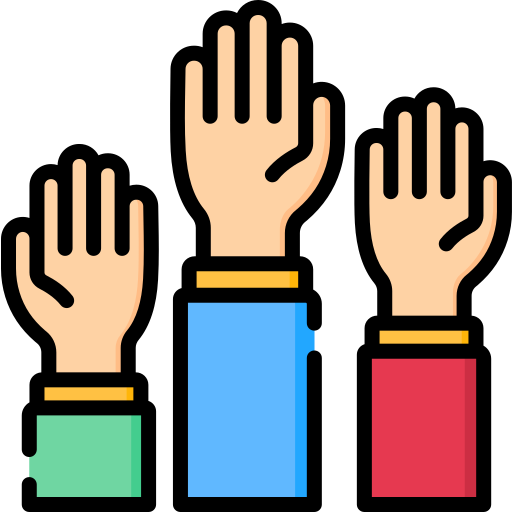 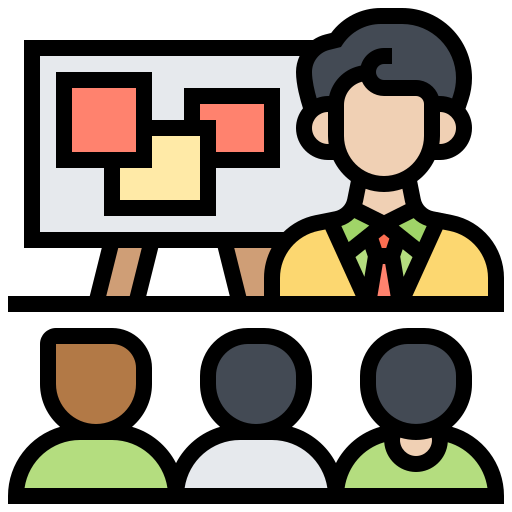 Volunteering Plans
Dongari Updates
Workshop Plans
Dongari Updates
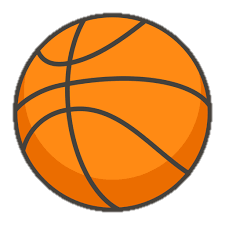 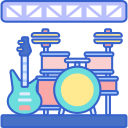 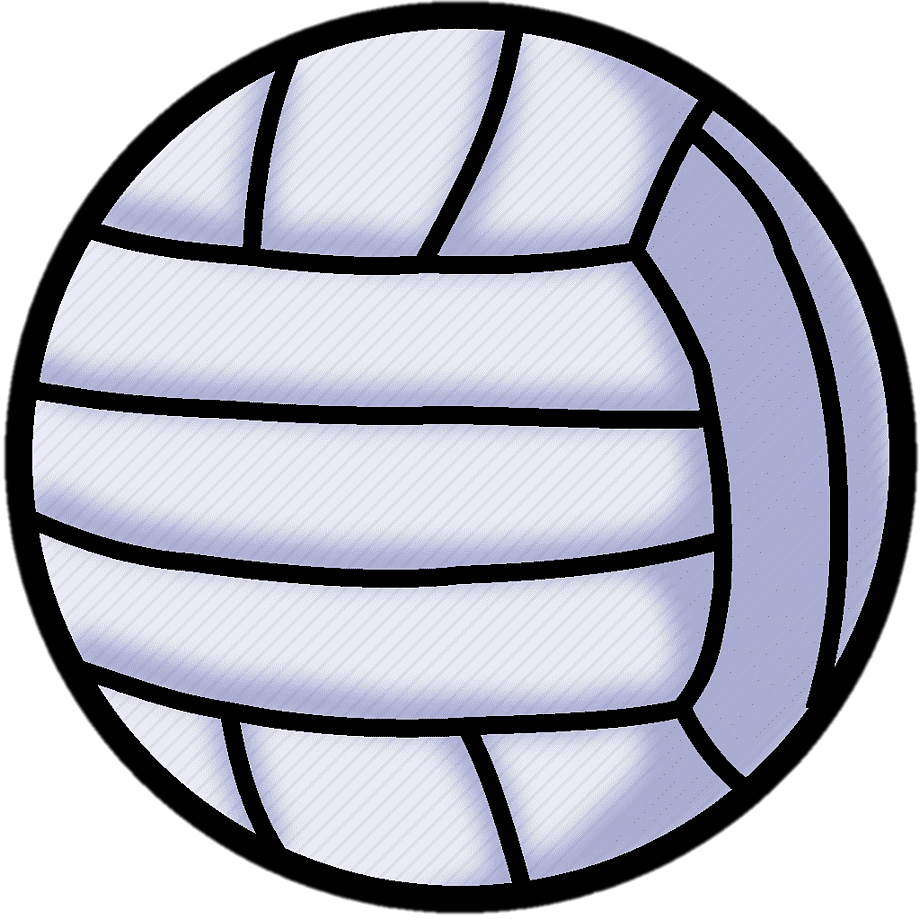 Volleyball
Band
Basketball
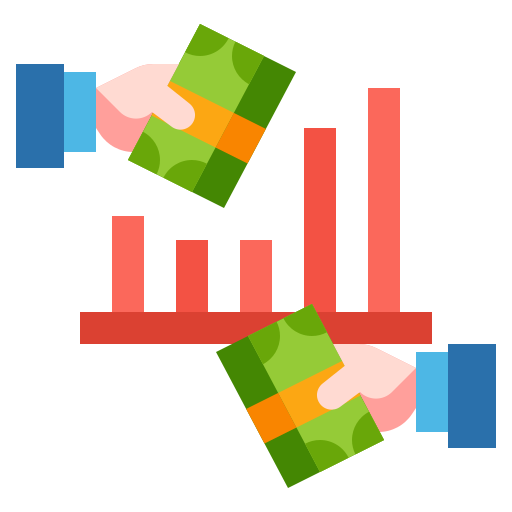 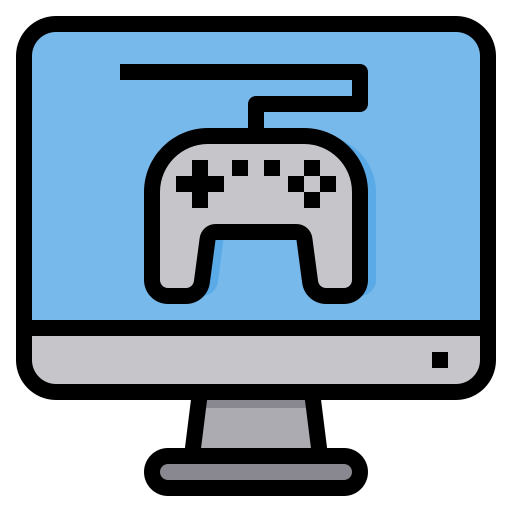 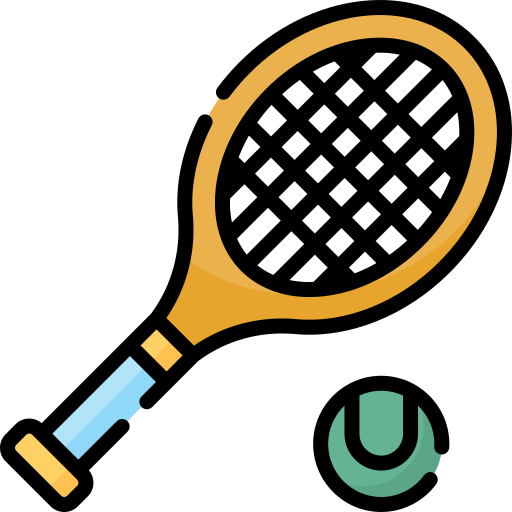 Stock Discussion
Tennis
Gaming
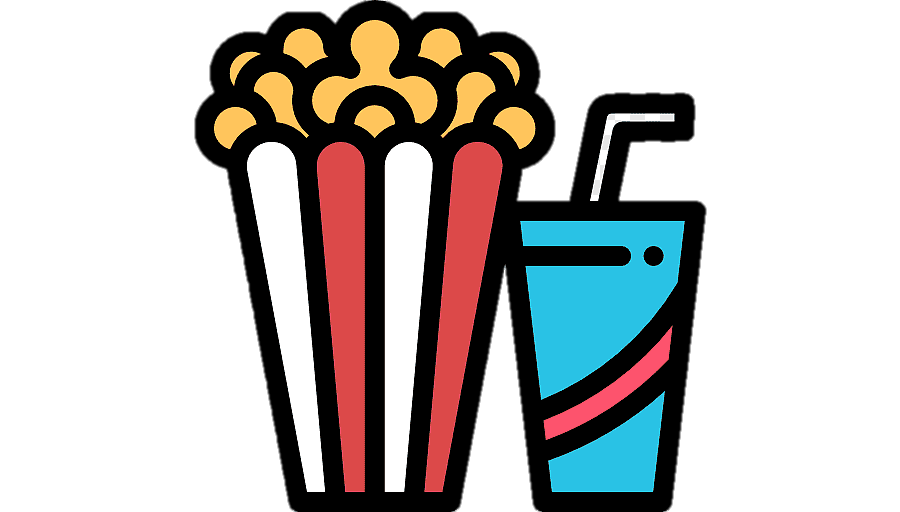 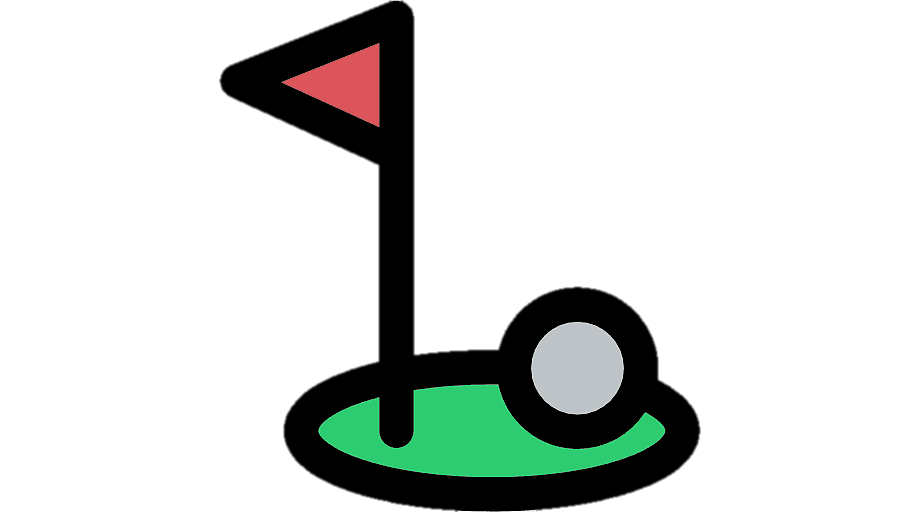 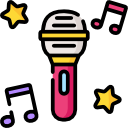 Golf
Movie
Karaoke
Dongari Updates
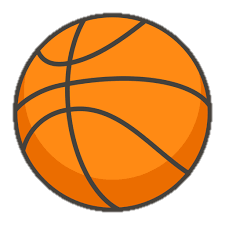 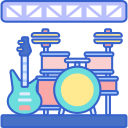 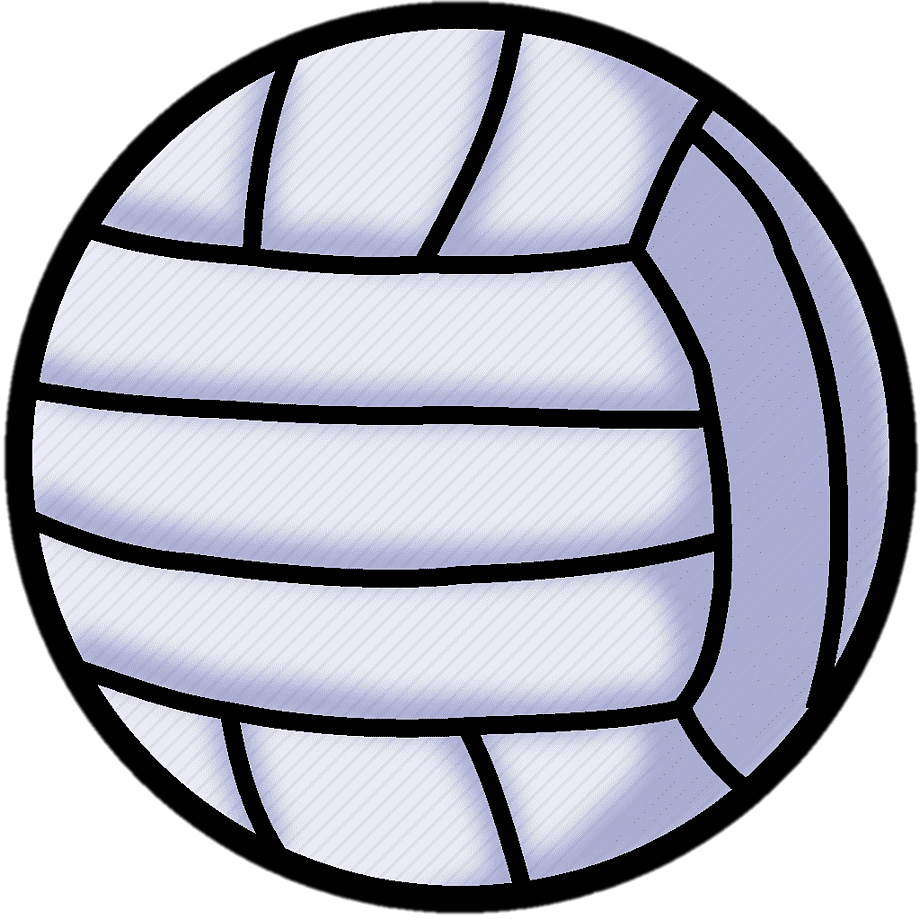 Volleyball
Band
Basketball
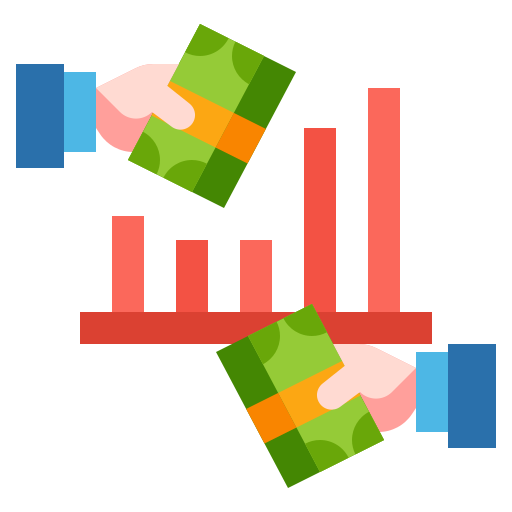 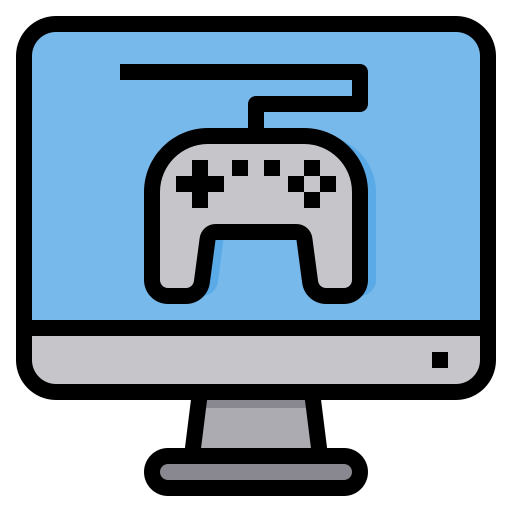 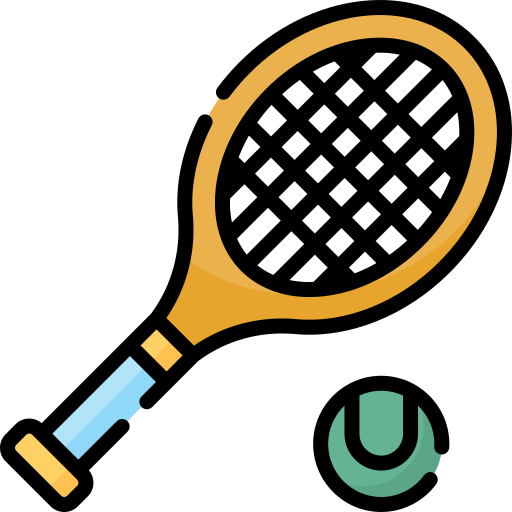 Stock Discussion
Tennis
Gaming
Several Dongaries were abolished due to the difficulty of contents planning
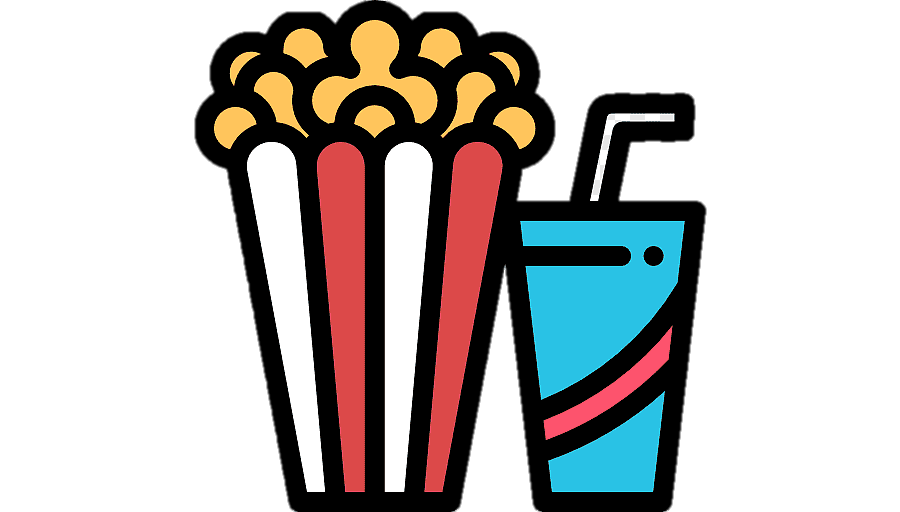 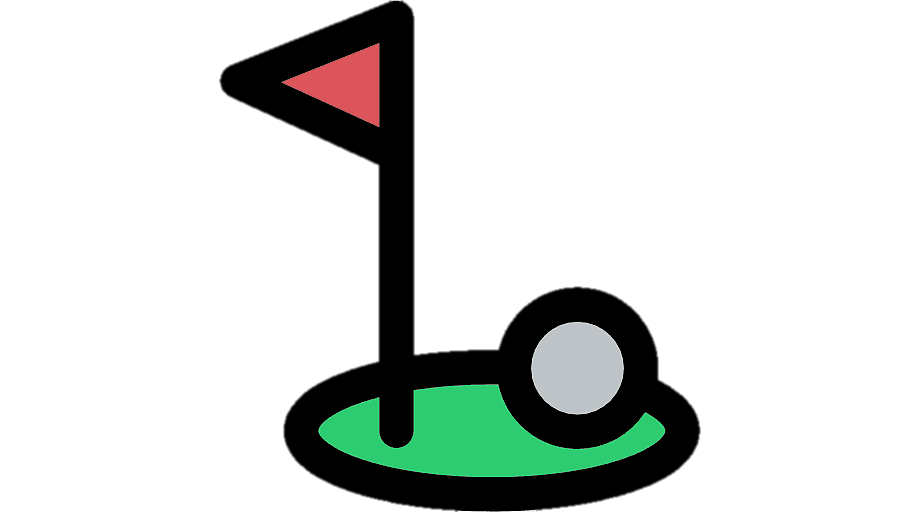 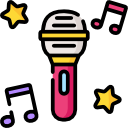 Golf
Movie
Karaoke
Dongari Updates
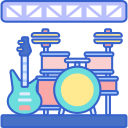 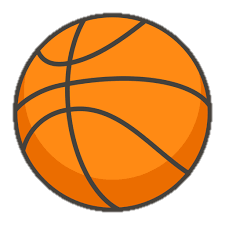 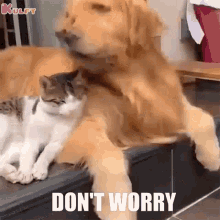 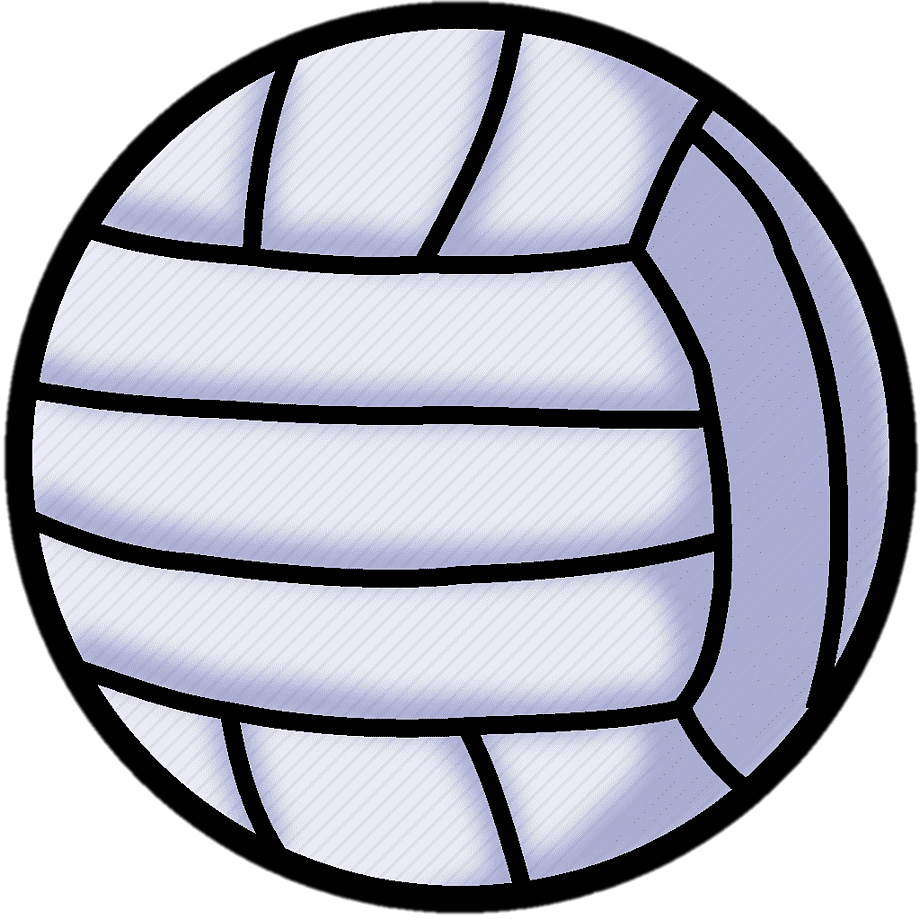 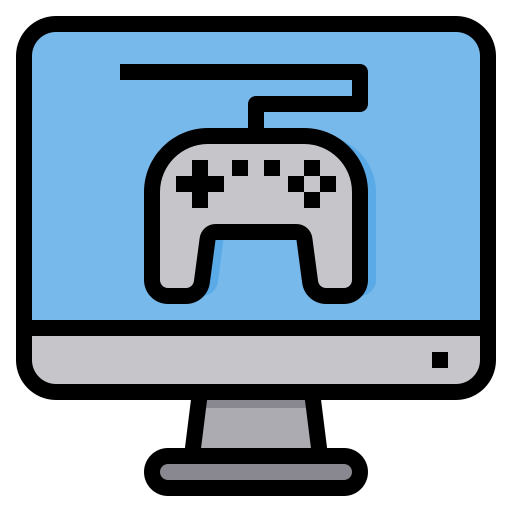 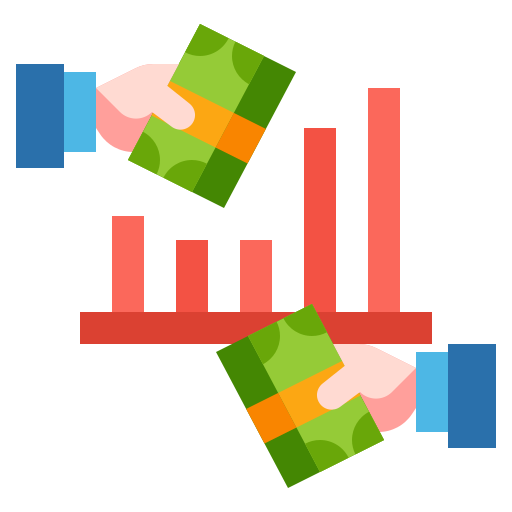 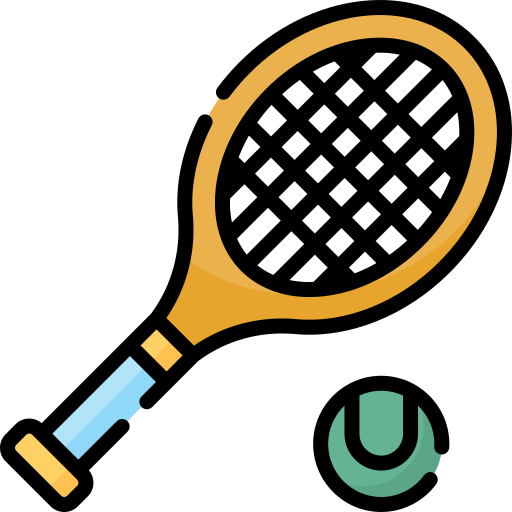 Don’t Worry! You always have a chance to create a NEW Dongari!
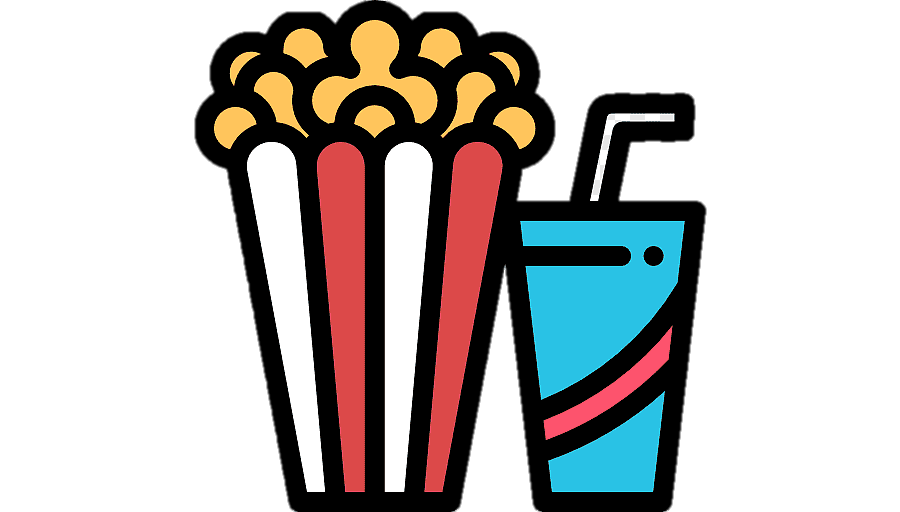 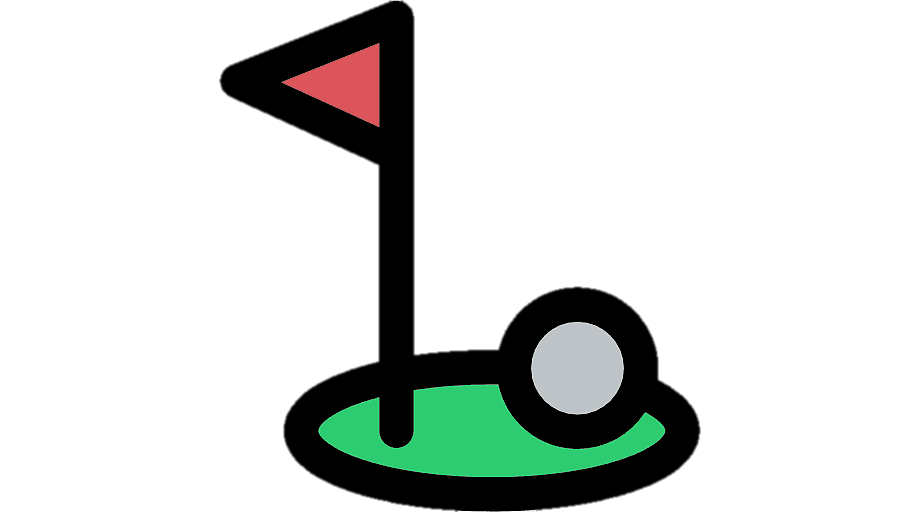 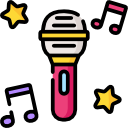 Golf
Movie
Karaoke
Dongari Updates
<How to Join Dongaries?>
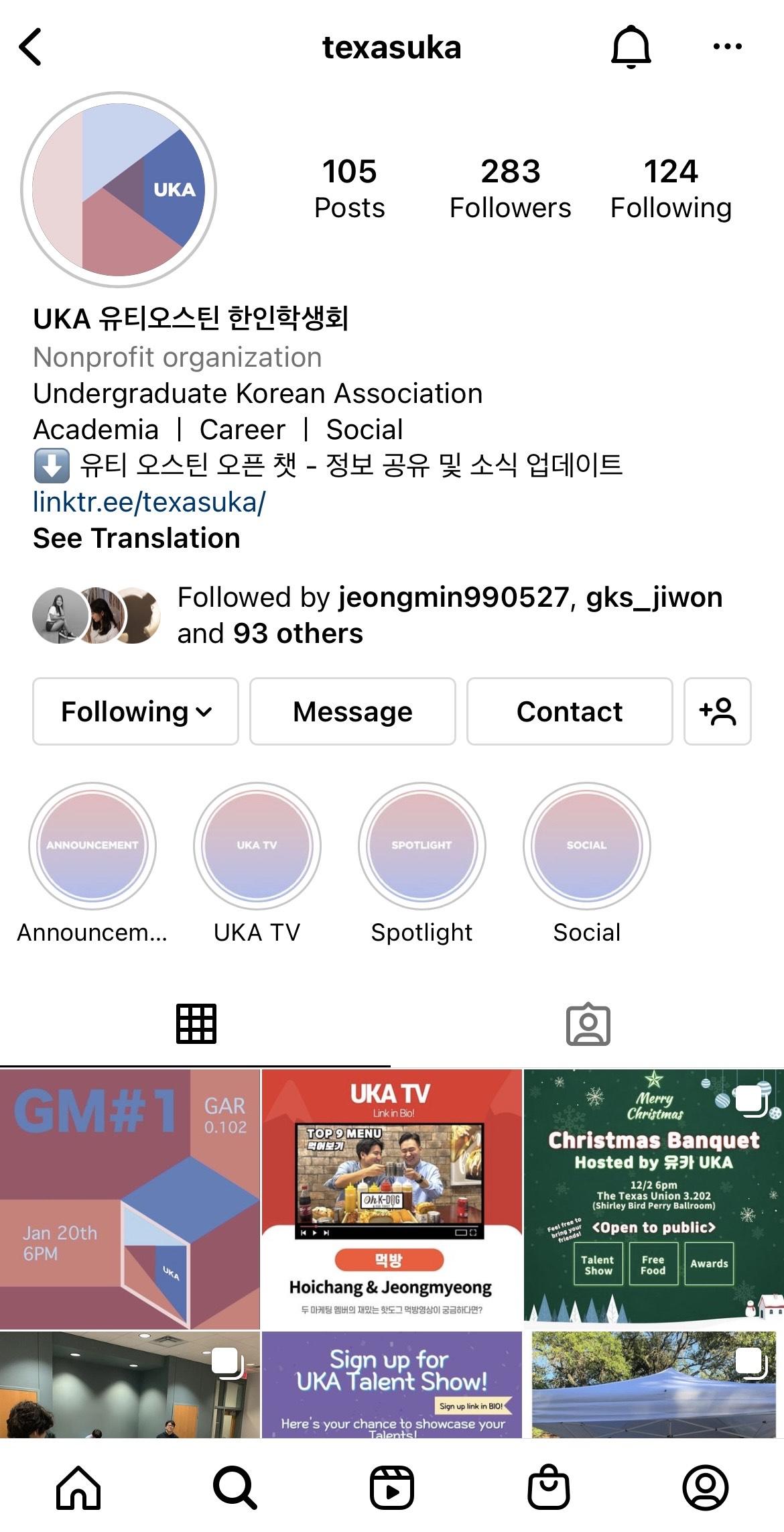 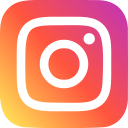 Go to our Instagram (@texasuka) and find the linktree link!
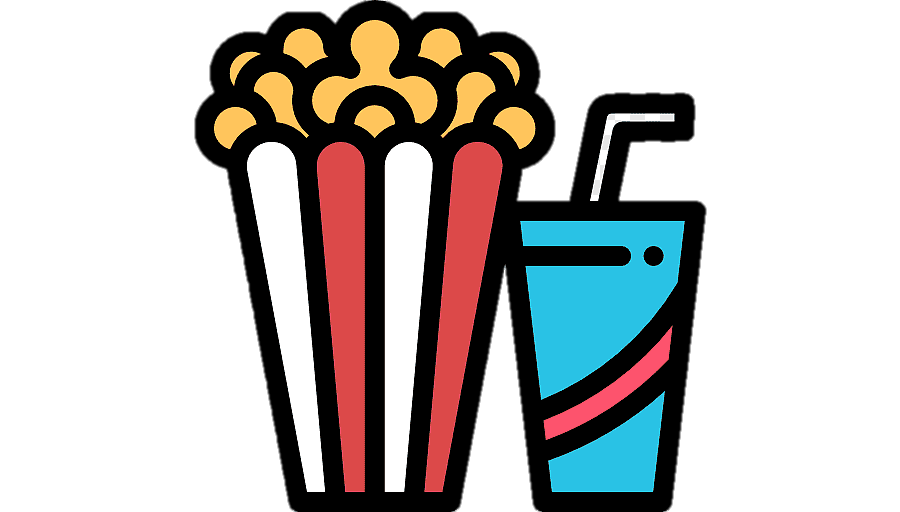 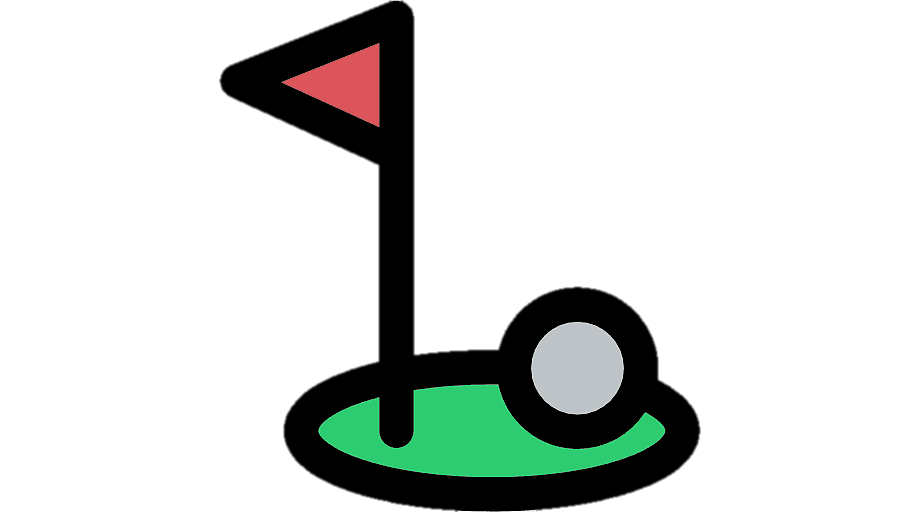 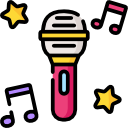 Golf
Movie
Karaoke
Dongari Updates
<How to Join Dongaries?>
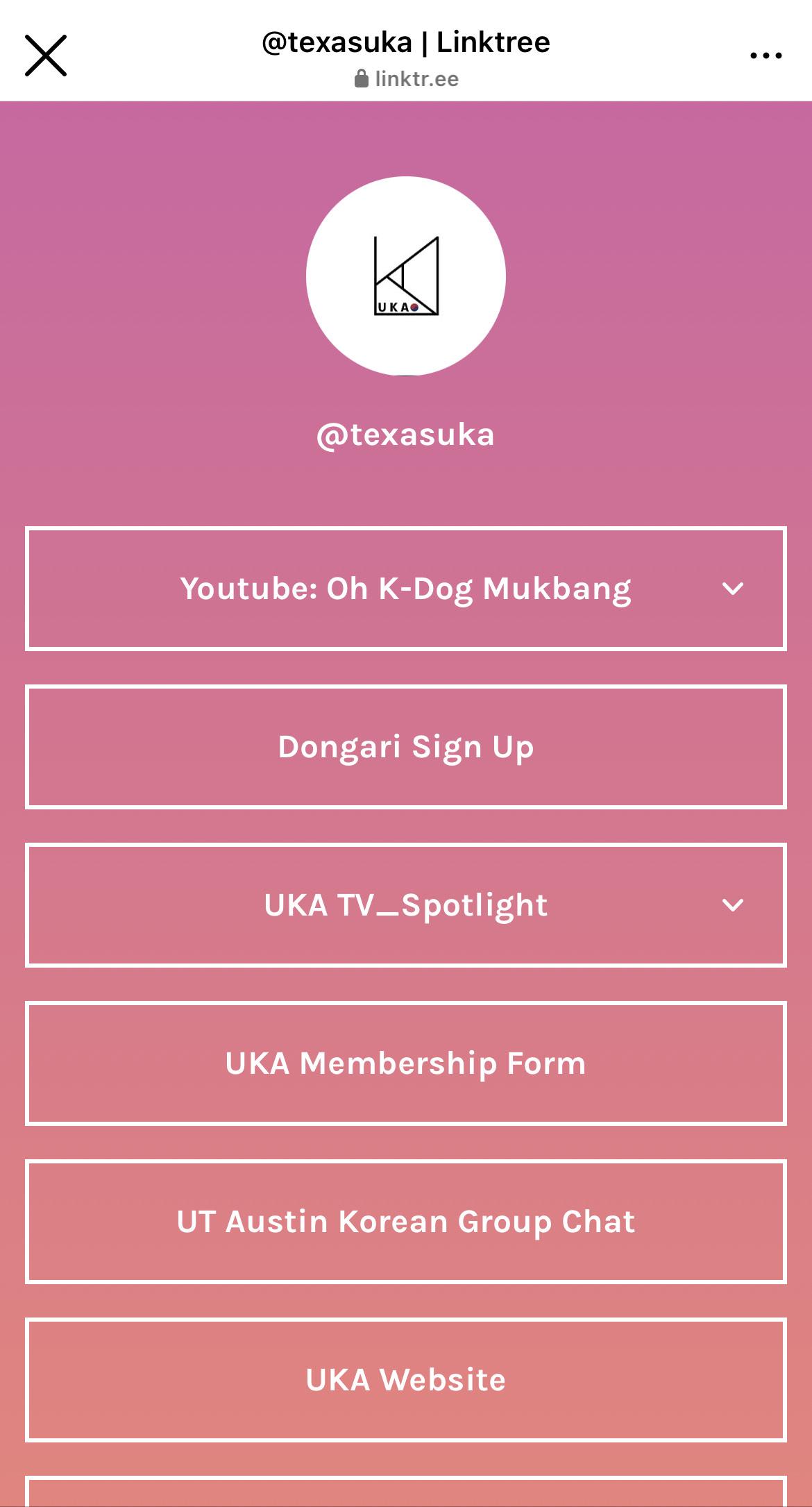 Find “Dongari Sign Up”, and it will direct you to Google form page.
Dongari Fair
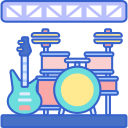 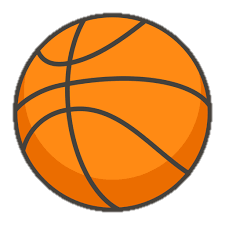 We are going to hold Dongari Fair in GM2!
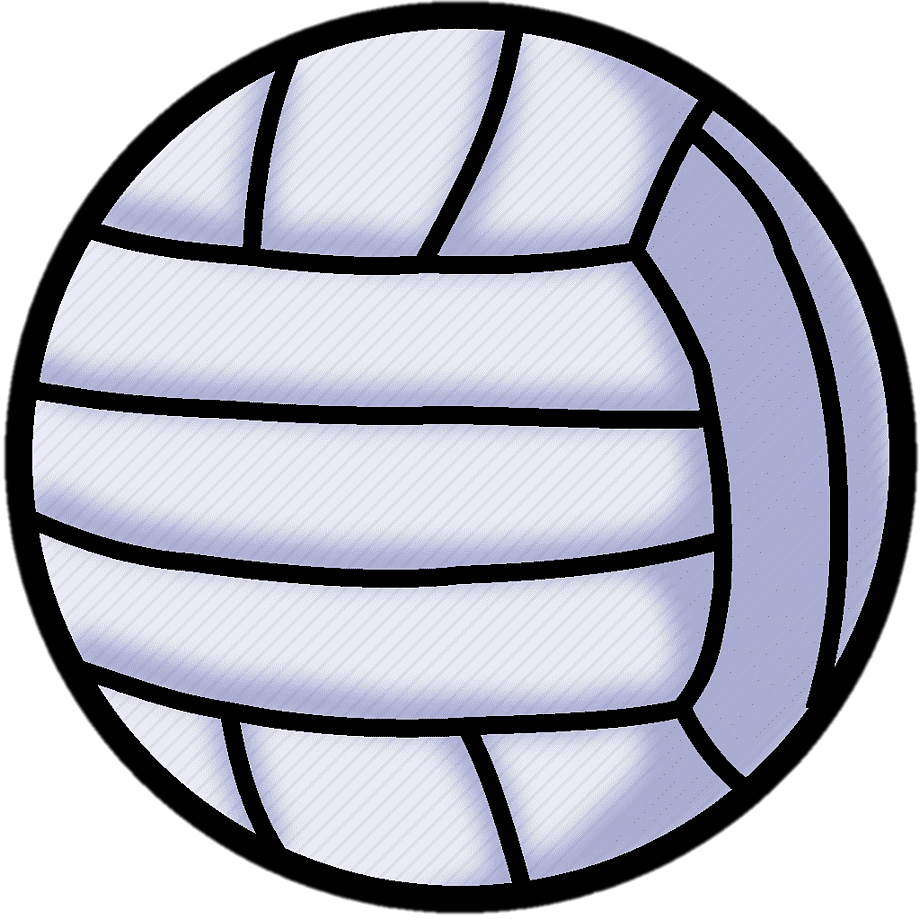 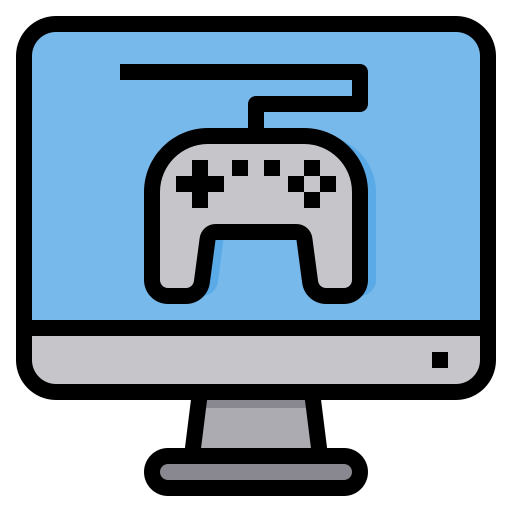 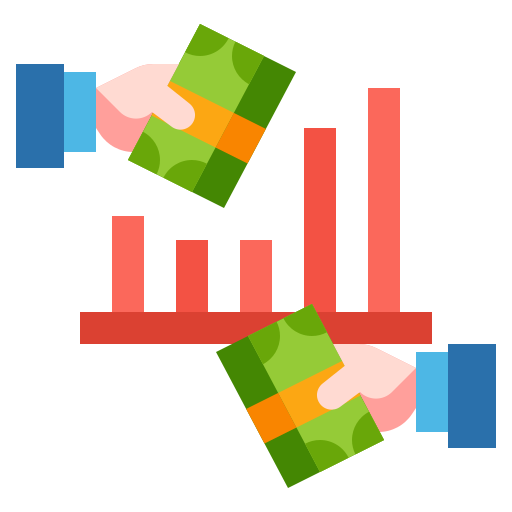 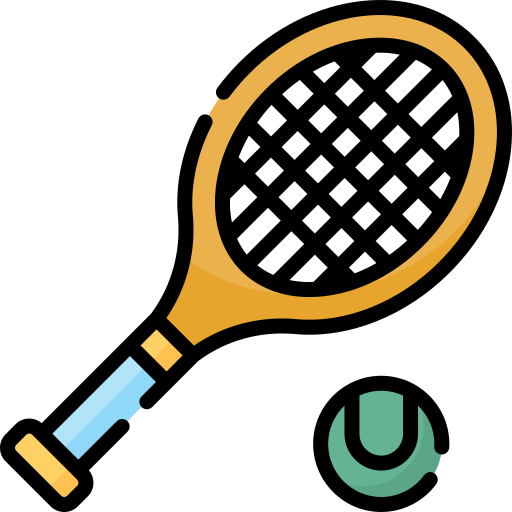 Current Dongari Leaders will present or table to discuss and PR their plan for this semester

Popular New Dongaries based on the Dongari Sign Up form will also have a table to discuss the plan and who’s going to be a leader
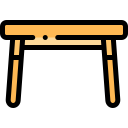 Workshop Plans
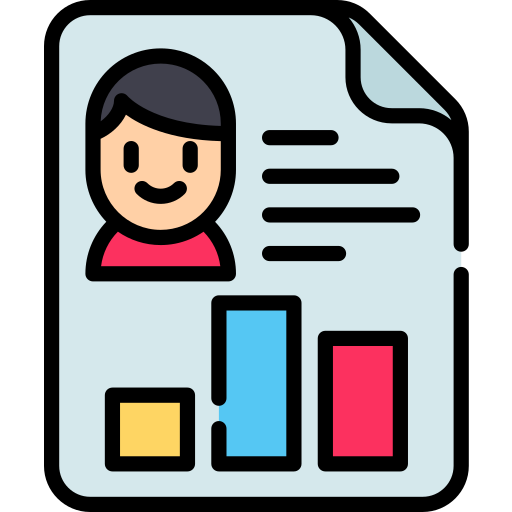 Our first Workshop is coming soon!
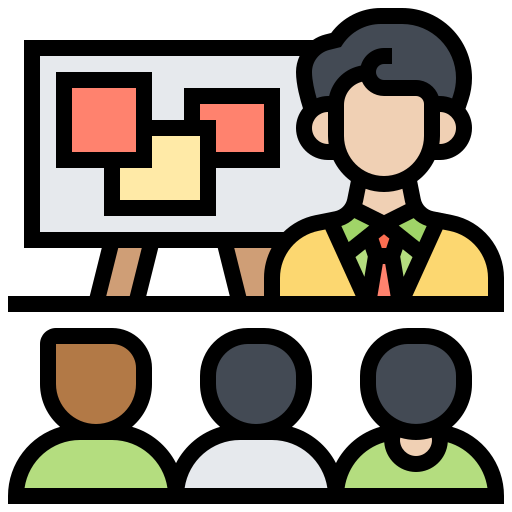 Workshop #1: Resume / Career fair
1/27 (Next week!)
Guest speaker will be presenting
Volunteering Plans
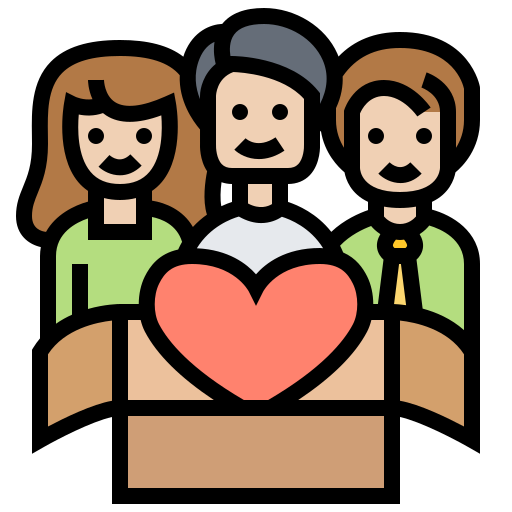 Our New project is providing volunteering opportunities to UKA members.
Finance
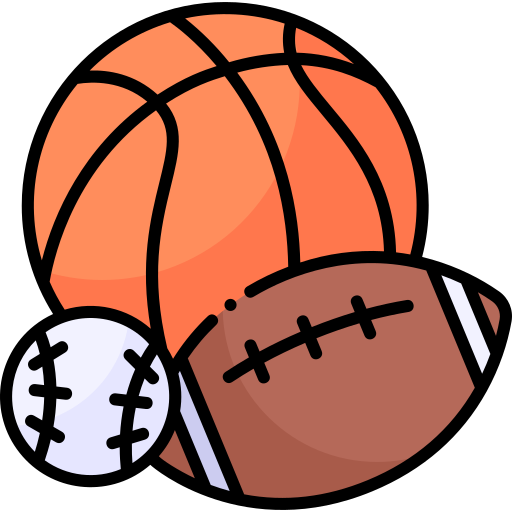 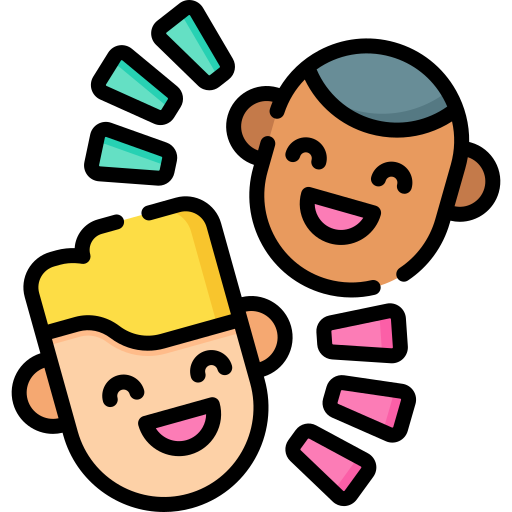 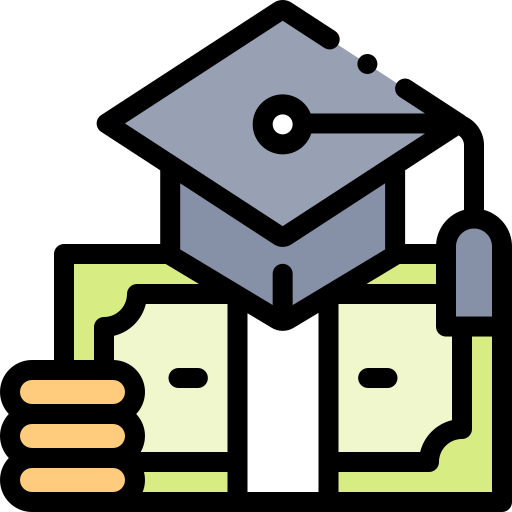 UKA X Grace Realty Scholarship
FAM-FAM Funds
Dongari Funds
Finance
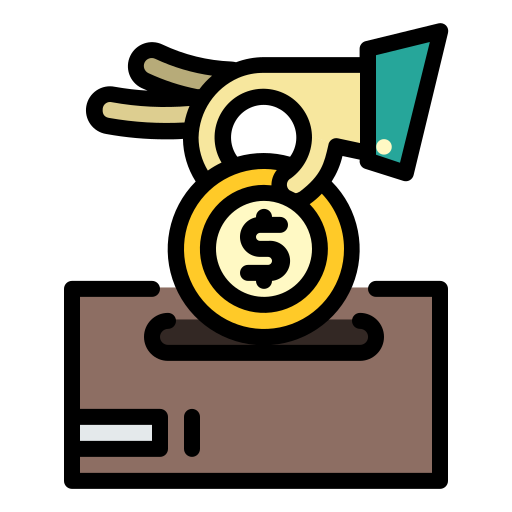 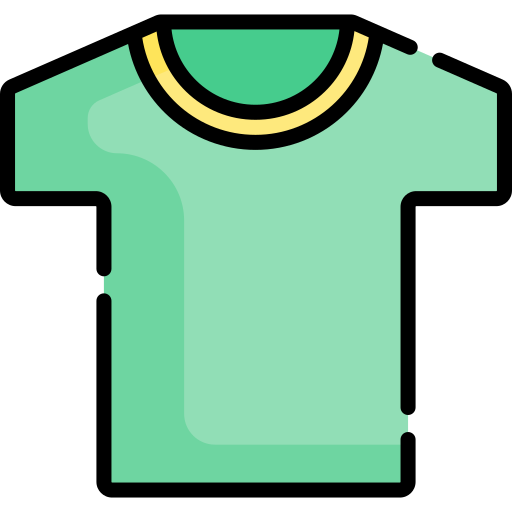 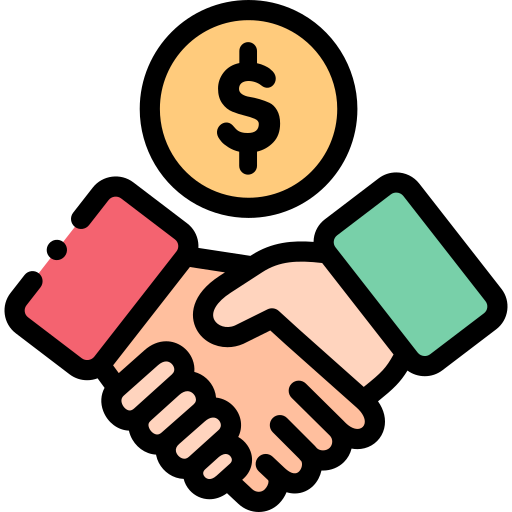 Tabling Fundraiser
UKA T-shirt
Our Sponsors
Dongari Funds
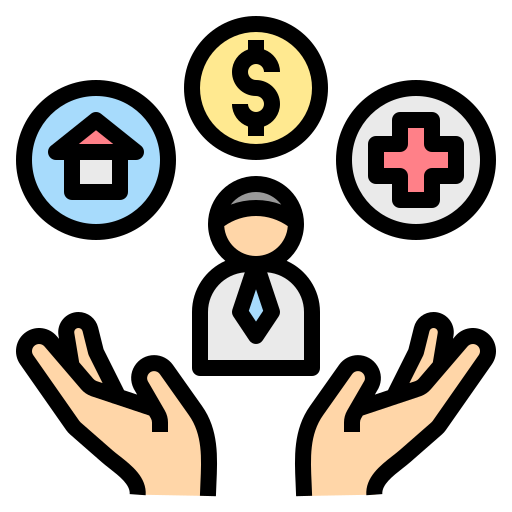 Each Dongari will be provided funds based on events, content, and other benefits it generates for UKA and its members!
Dongari Updates
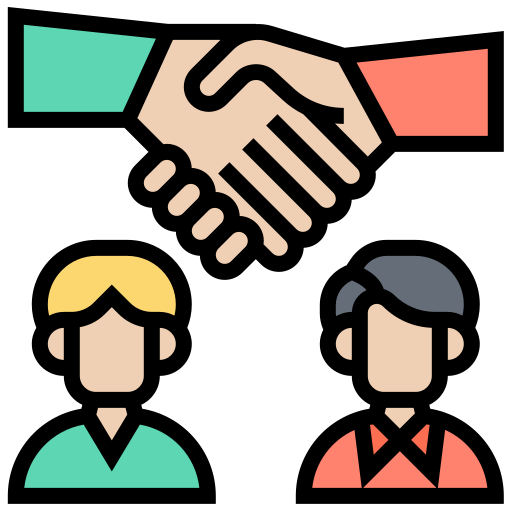 The amount of funds will be negotiated between the Dongari leader and the executive board
Dongari Updates
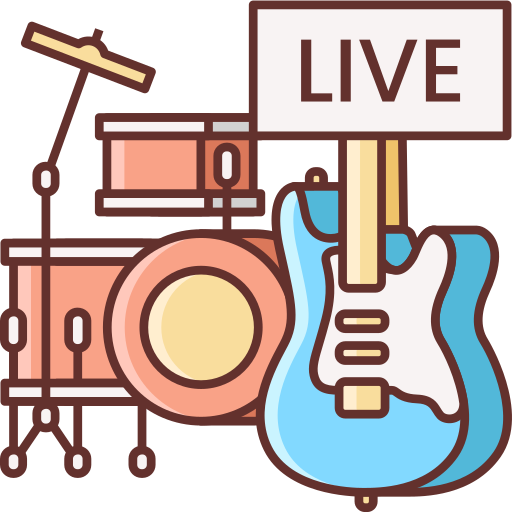 Examples:

UKA Band 🡪 Perform on Hmart stage

UKA Game 🡪 Host UKA LOL Championship 

UKA Basketball 🡪 Win Spring 2022 IM Basketball
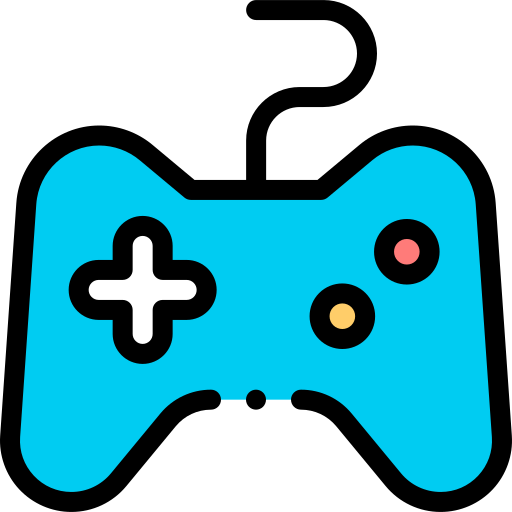 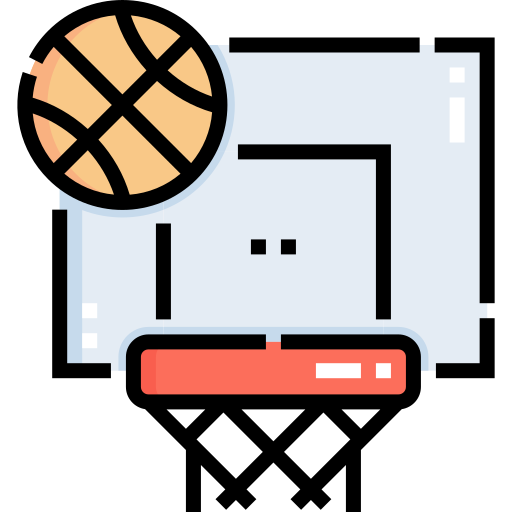 FAM-FAM Funds
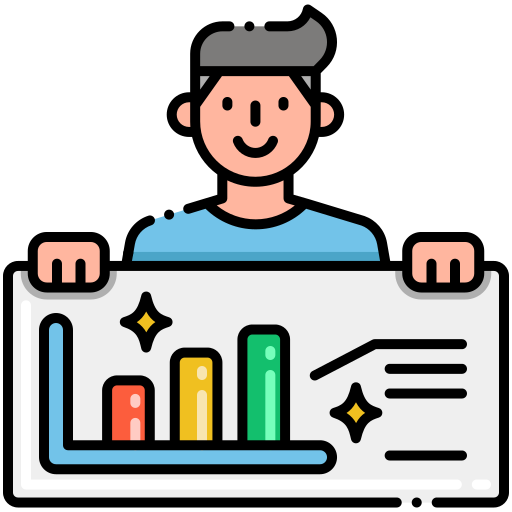 FAM-FAMs will be awarded specific amounts of awards based on their performances in FAM-FAM events prepared by UKA
UKA X Grace Realty Scholarship
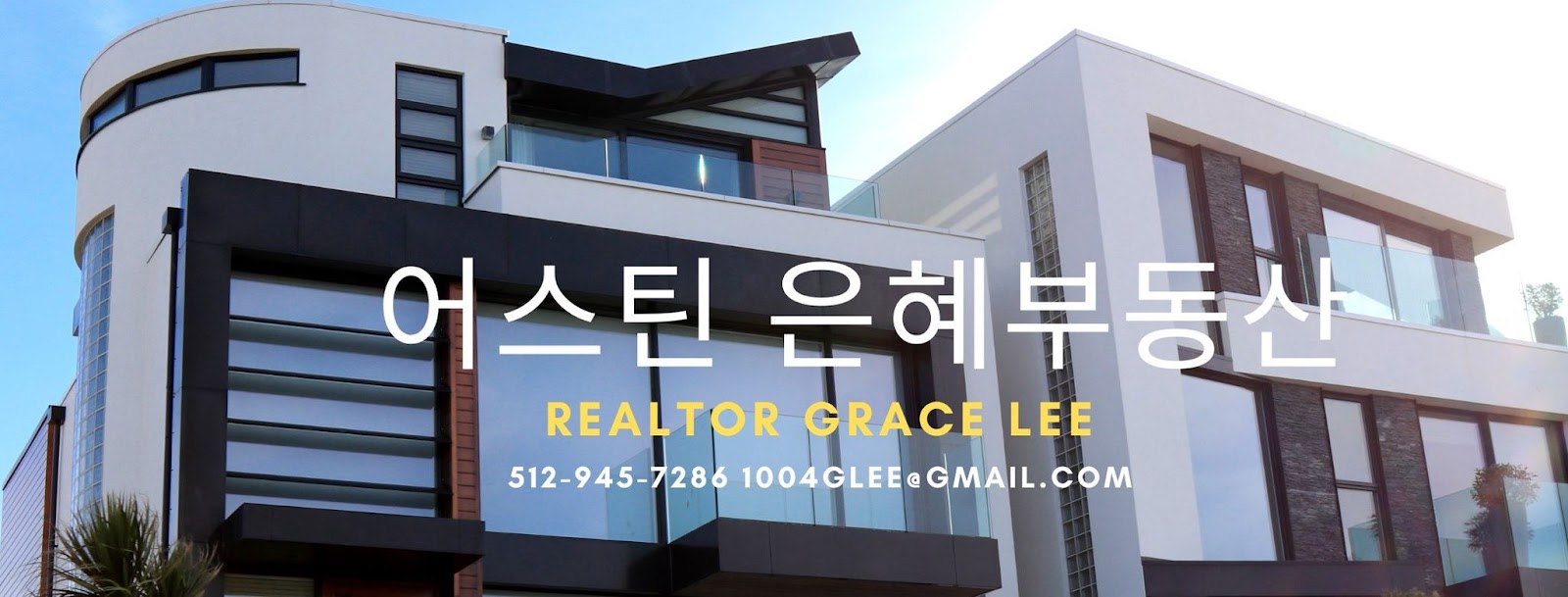 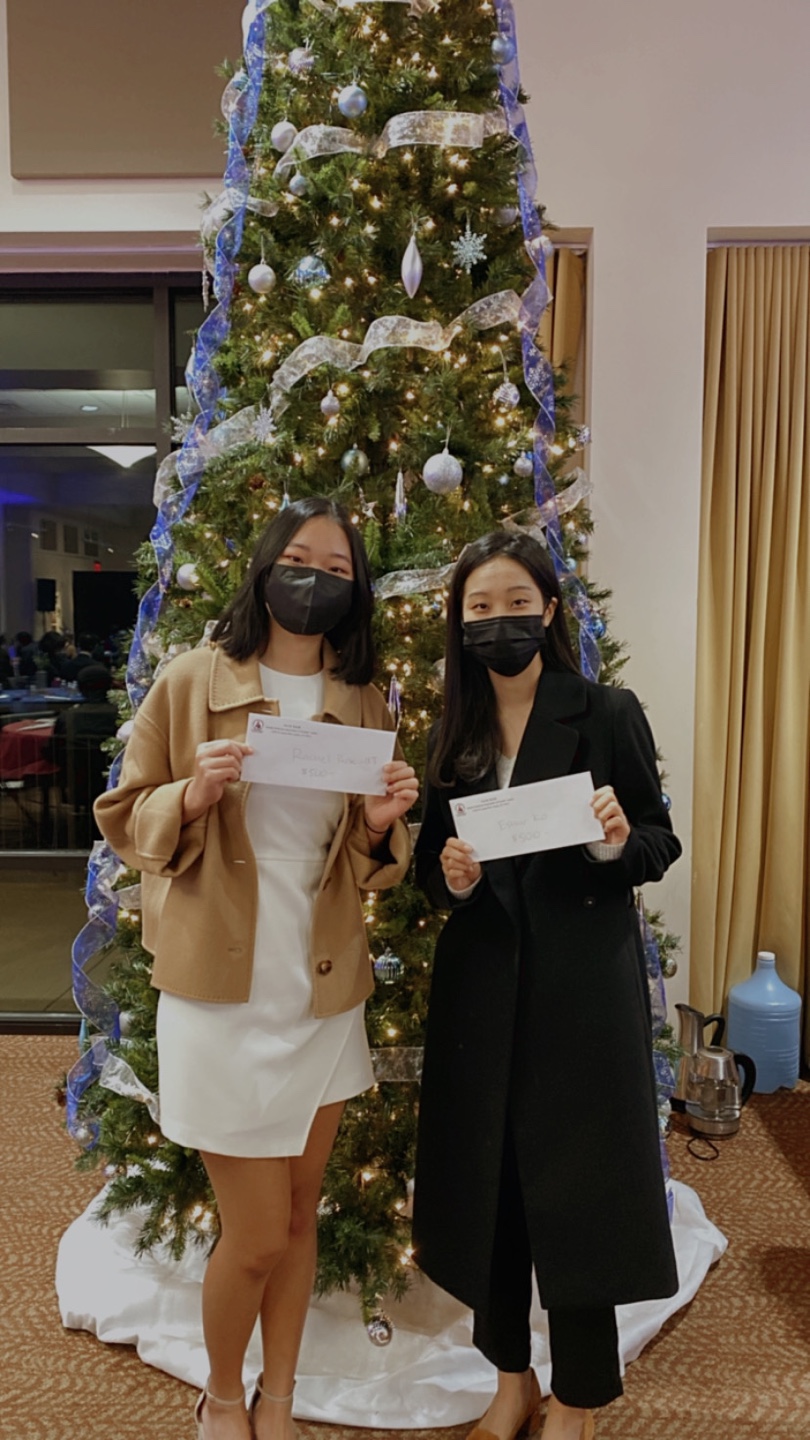 Provided by Grace Realty based in Austin!
UKA X Grace Realty Scholarship
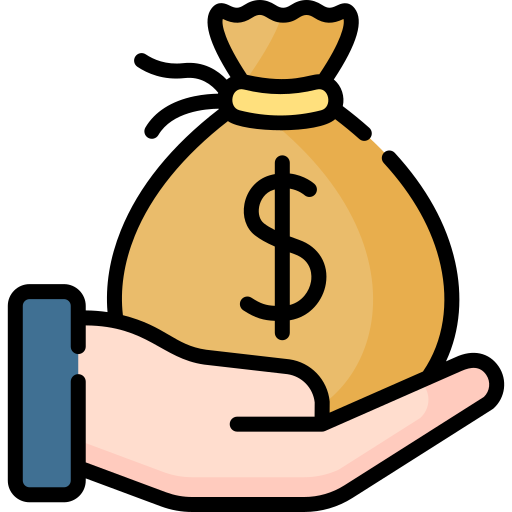 TWO winners will each be awarded $500
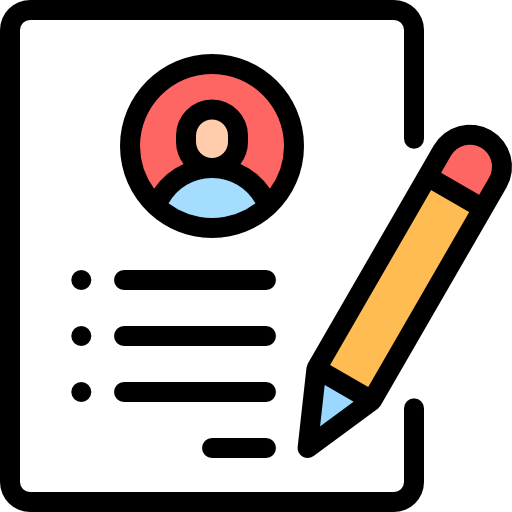 Must submit an application form and essay by the deadline to be considered
Tabling Fundraiser
Two Fundraisers this semester

Theme and concept of the fundraisers will be related to Korean culture and eatery
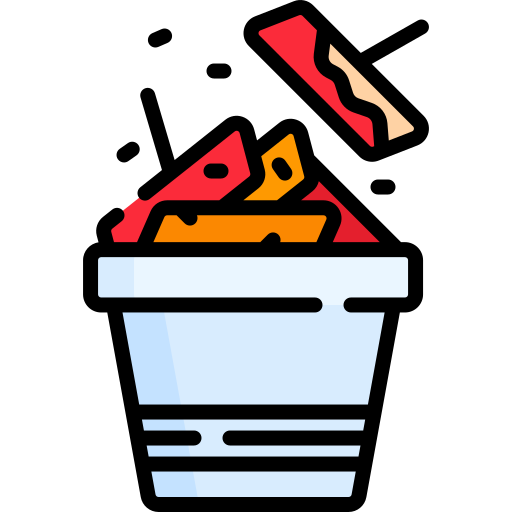 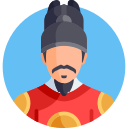 UKA T-Shirt
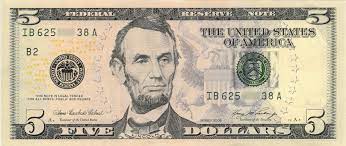 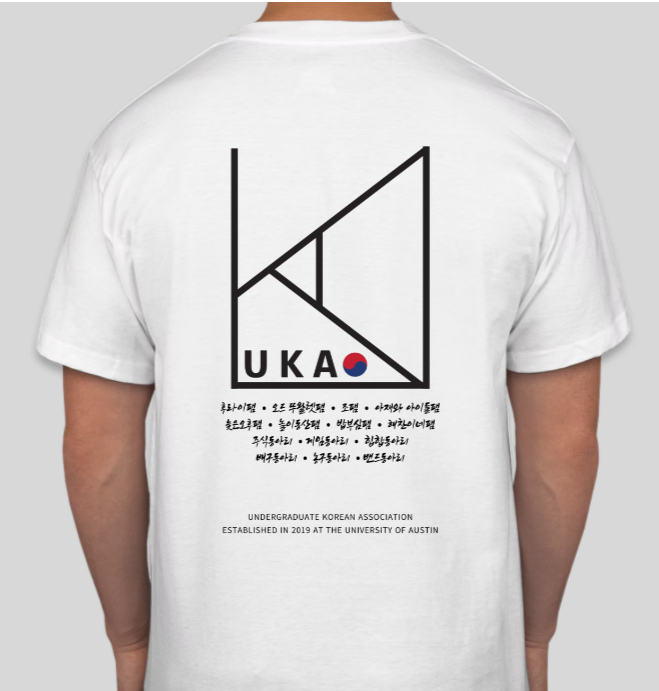 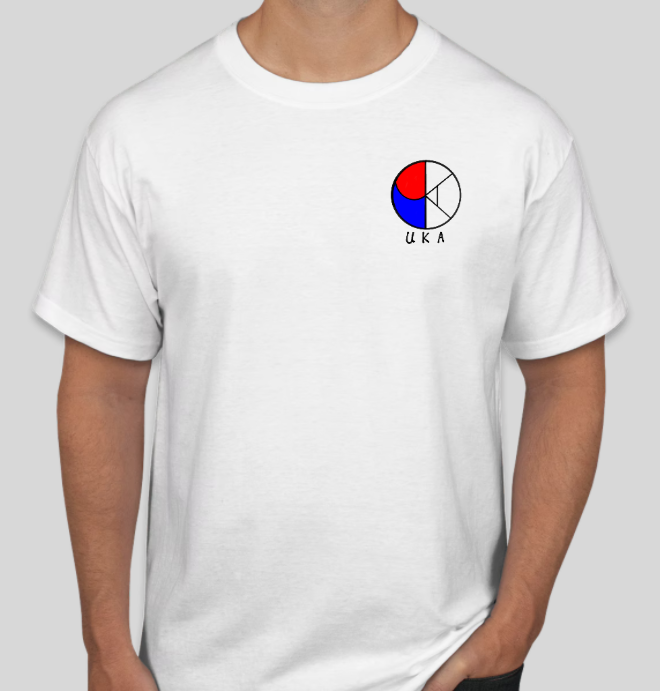 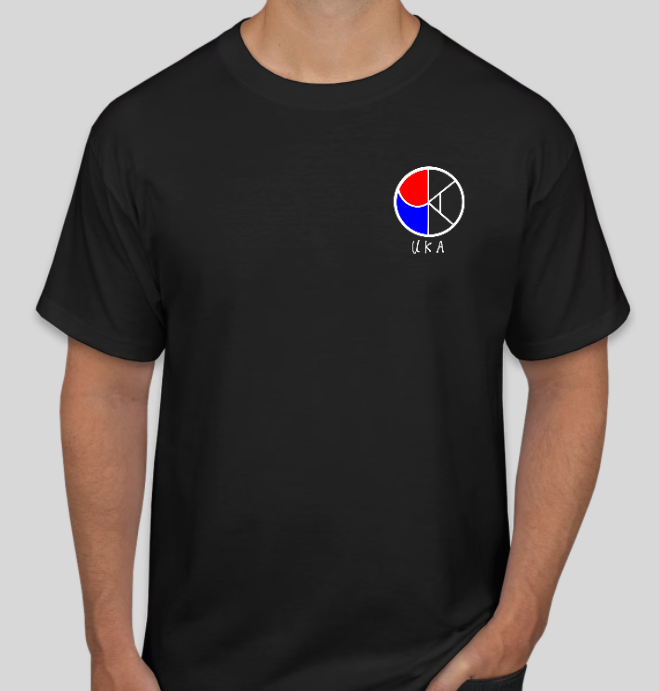 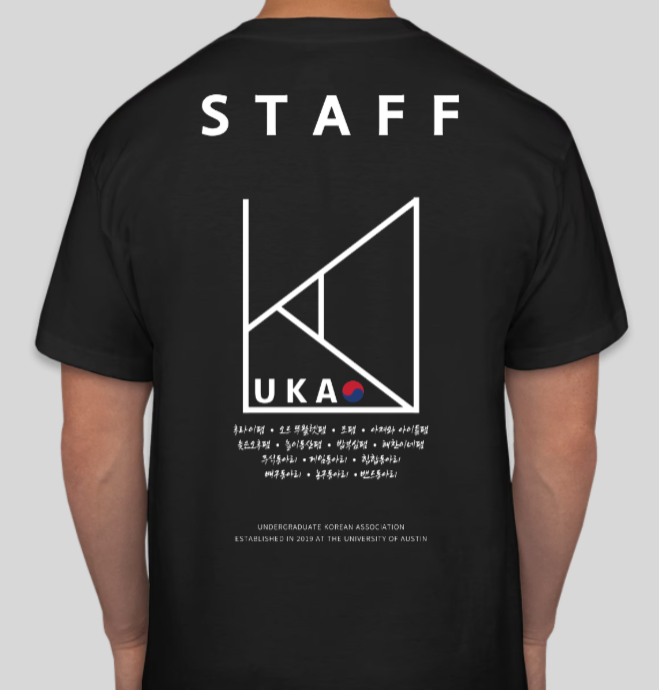 $5 per T-shirt
Our Sponsors
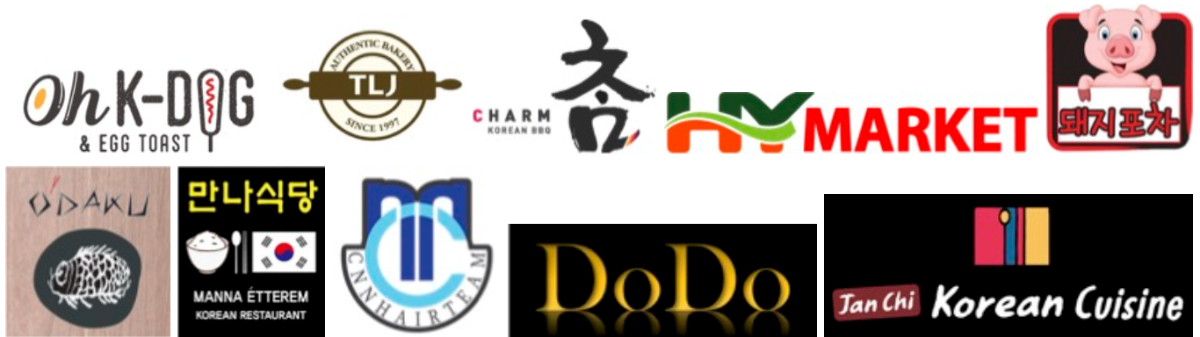 Dues for the semester
$30 for the Spring Semester
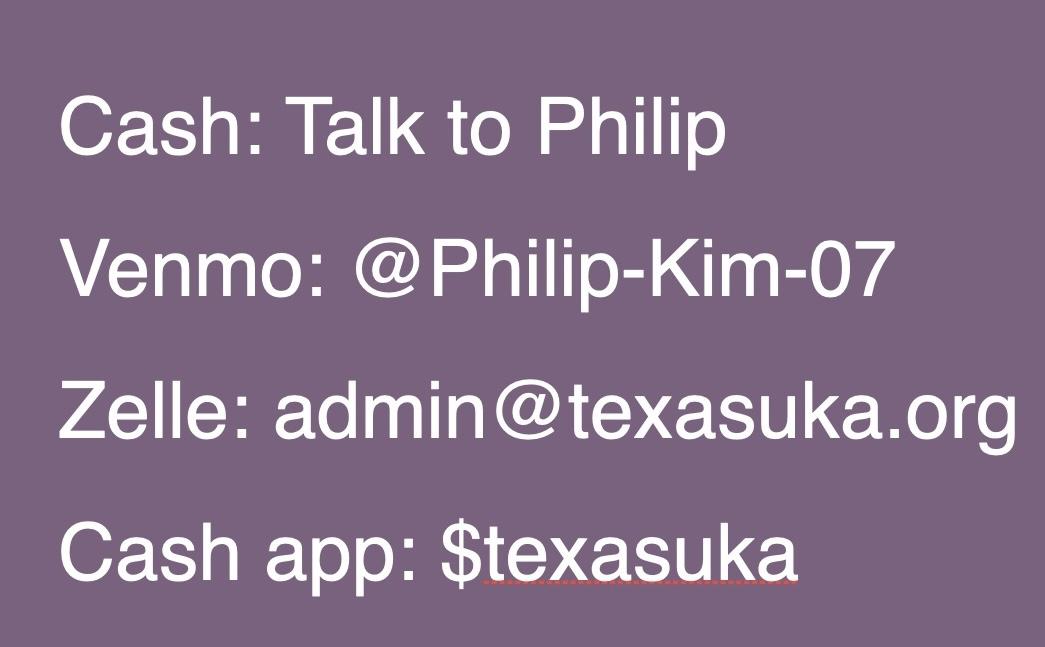 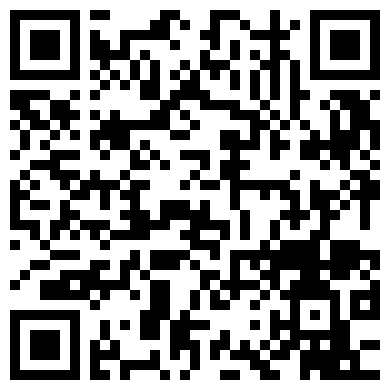 Operations
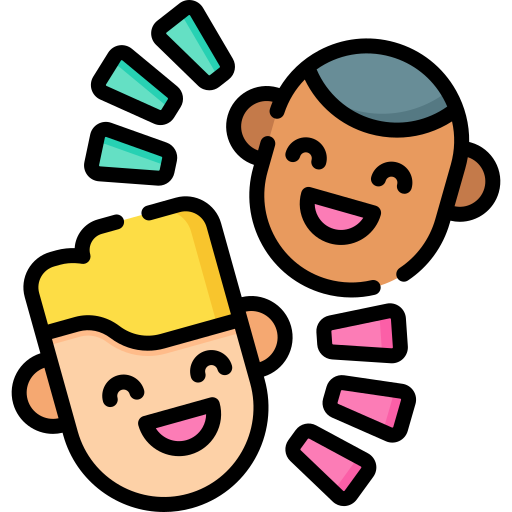 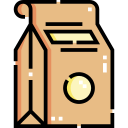 FAM-FAM Regrouping
Brown Bags
Operations
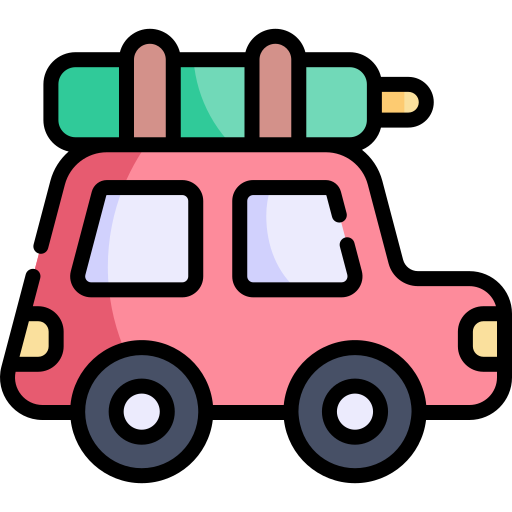 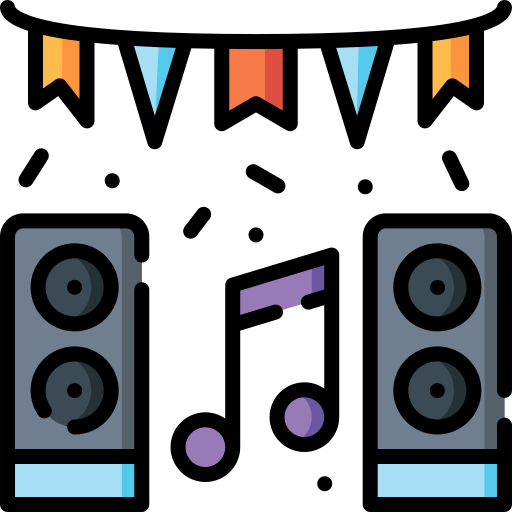 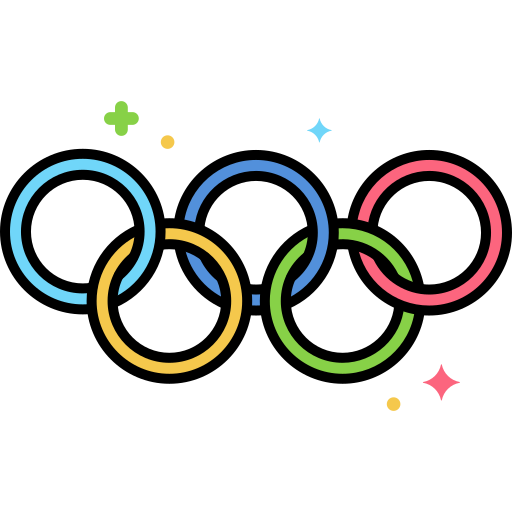 UKA Mini Olympics
UKA Field Trip
K-Festival
FAM-FAM Regrouping
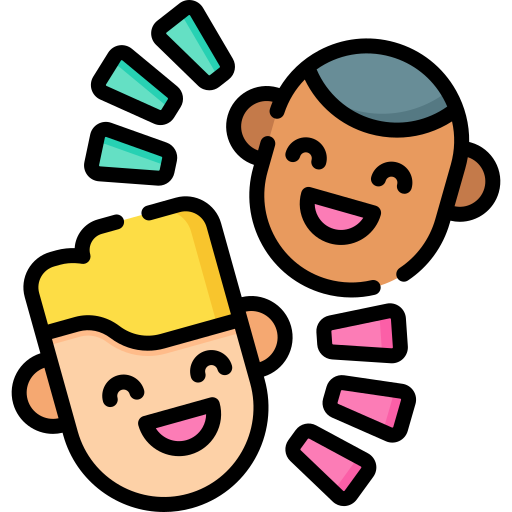 Updated Fam-Fams!
New members can join Fam-Fams! Just reach out to us:)
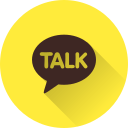 New FAM-FAM Kakaotalk room will be created with updated FAM-FAM members.
Brown Bags
Get to know other members! Discover your potential future bestie:>


A group of 5-6 will be matched based on the Brown bag survey (will be sent in the UKA group chat tomorrow after the GM)
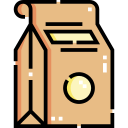 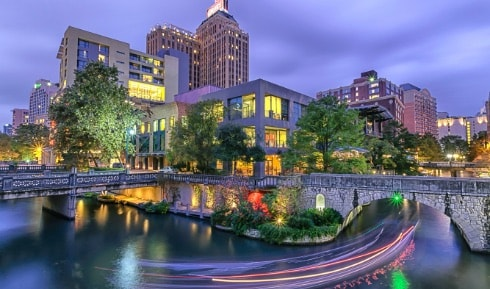 UKA Field Trip
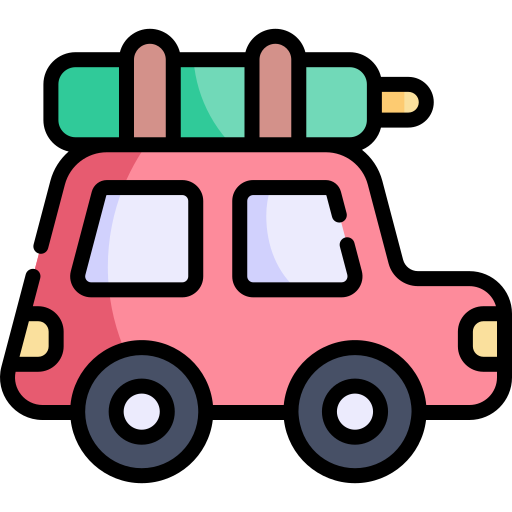 There will be a UKA Field Trip to San Antonio!

Planned 2/12-2/13
More member interaction and member bonding!
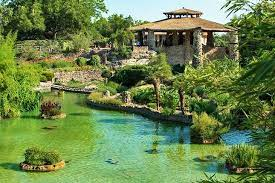 K-Festival
Promote UKA & Korean Culture

Performances, booths, Korean food, and more! 

Volunteers accepted for those who also want to help execute this event along with the other directors!
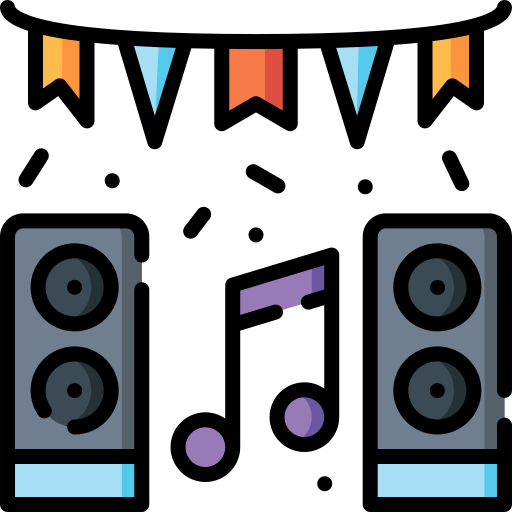 UKA Mini Olympics
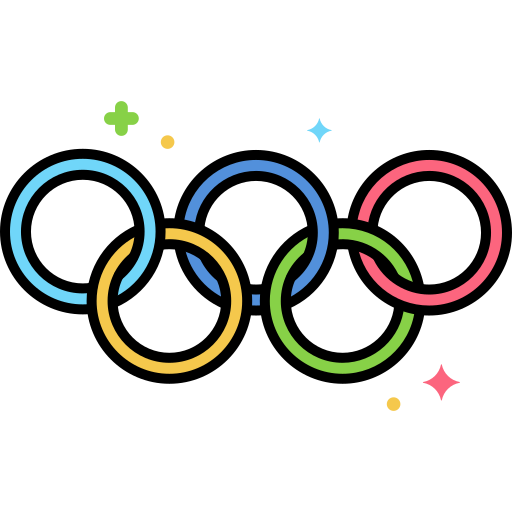 Compete in mini, enjoyable games for your superiority <3
Prizes for winners!
Do not worry, it's not sports based ;)
Informatics
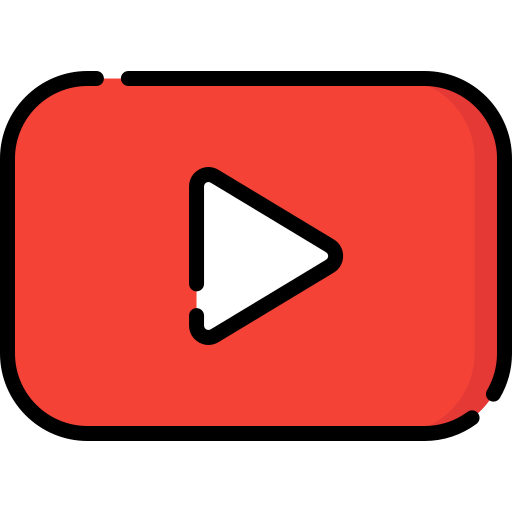 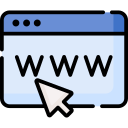 Informative Content
Website Update
Informative Content
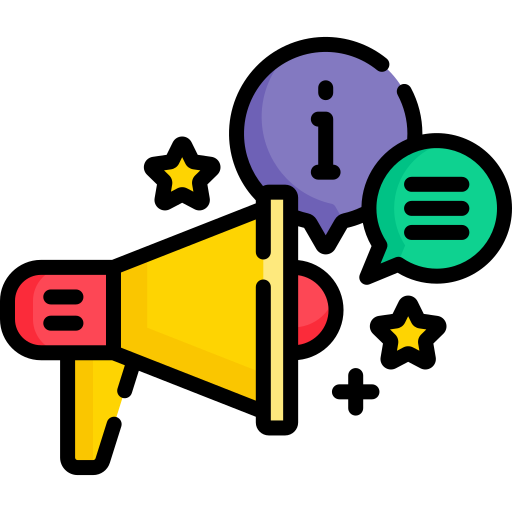 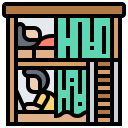 We plan to publish more informative content like dorm/apartment tours, major Q&A, etc!
YouTube Update
Thanks for Applying!!
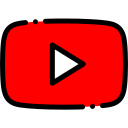 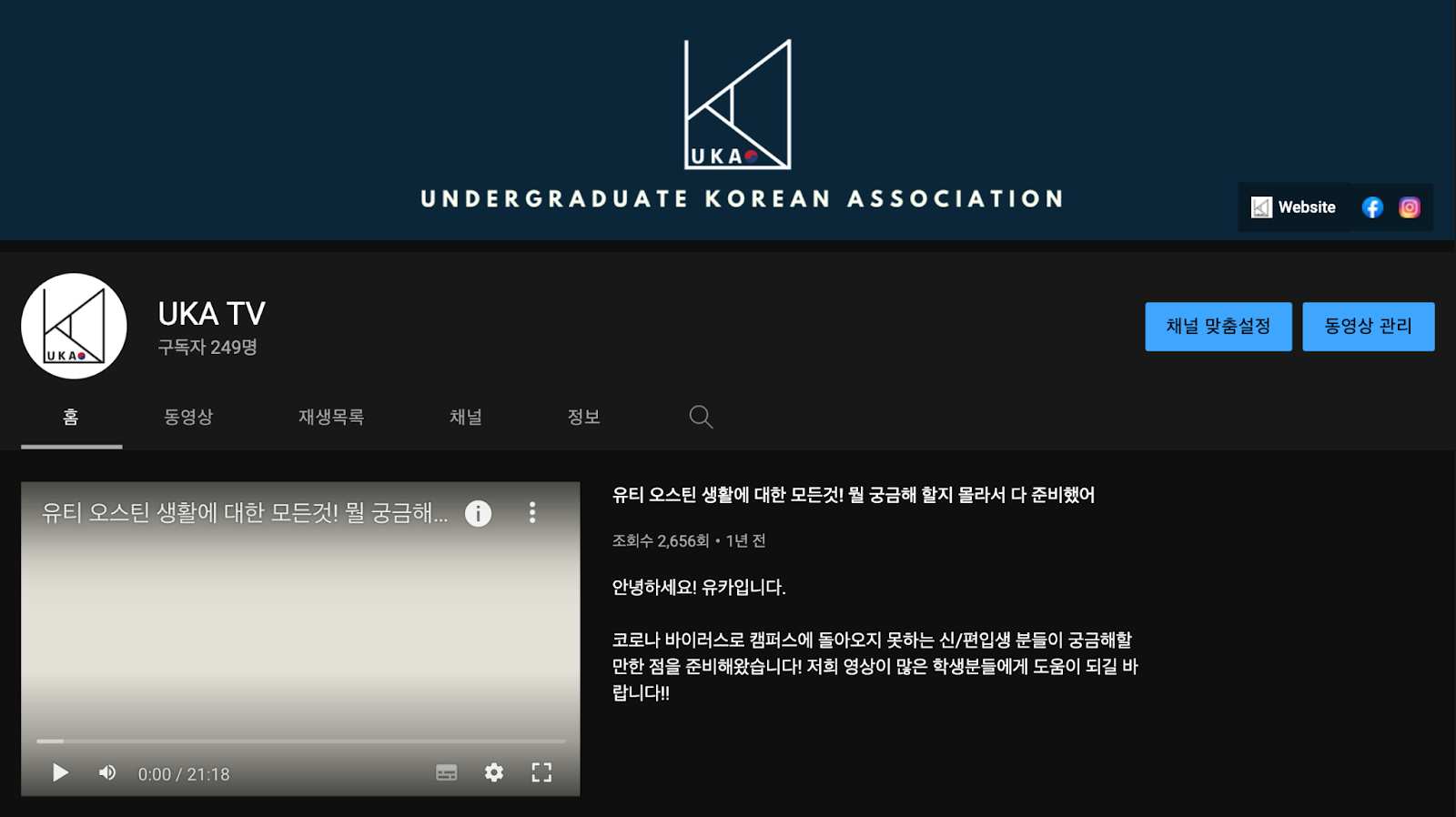 YouTube Crew
Seah Chae
Dayeong Kang
Minjae Kwon
Haelynn
We will be working with our YouTube Crew for frequent publishes!
Website Update
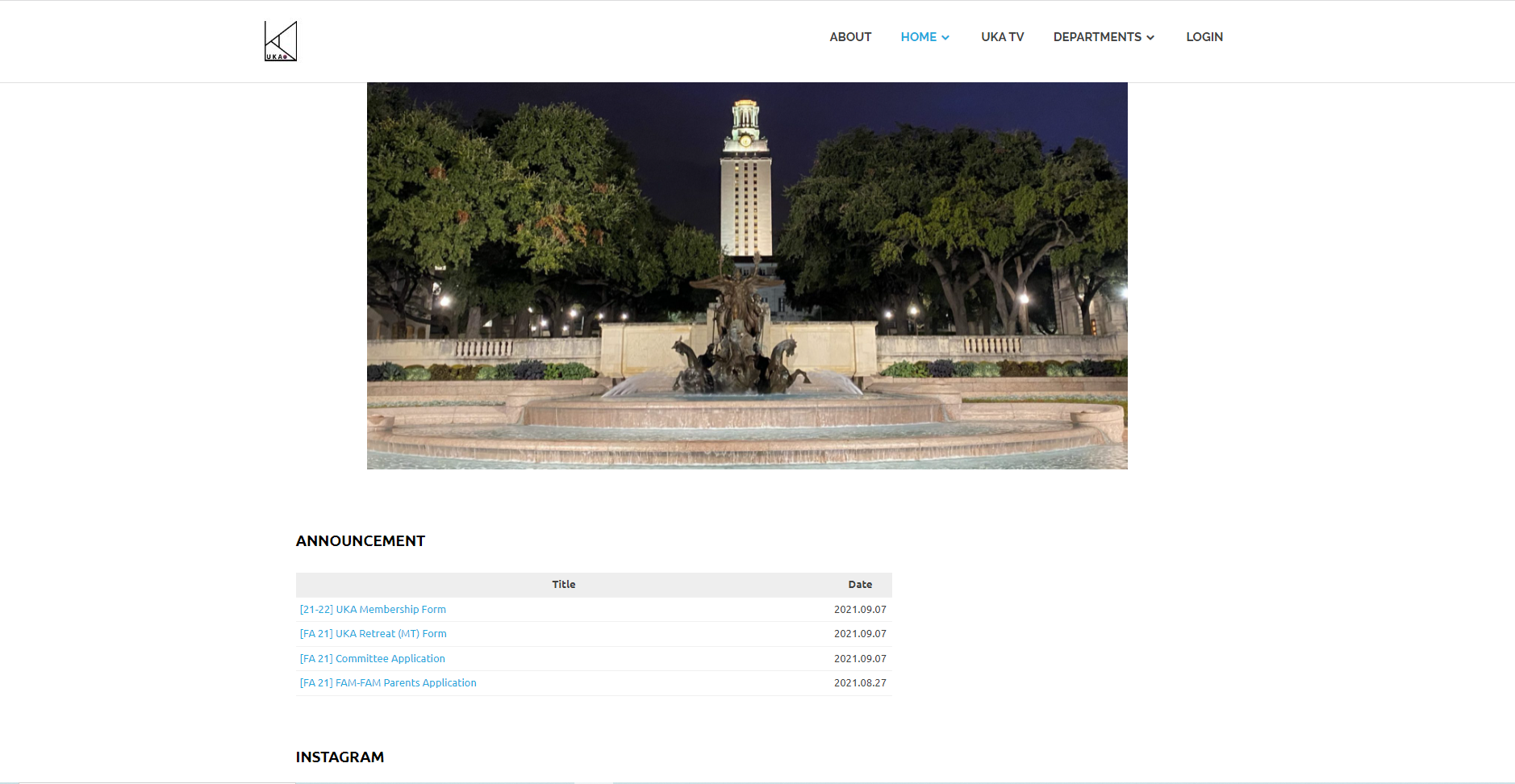 Completely re-developed website coming soon!
texasuka.org
Marketing
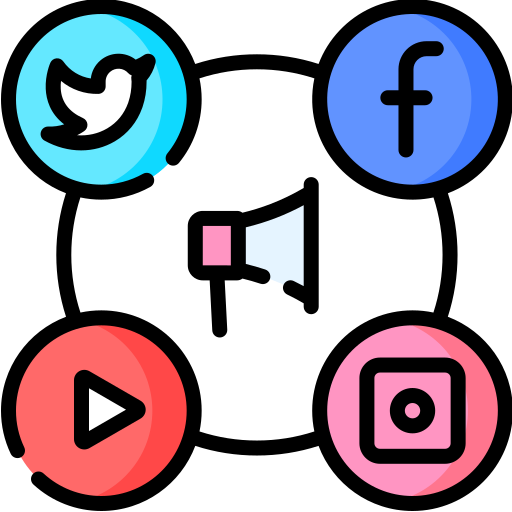 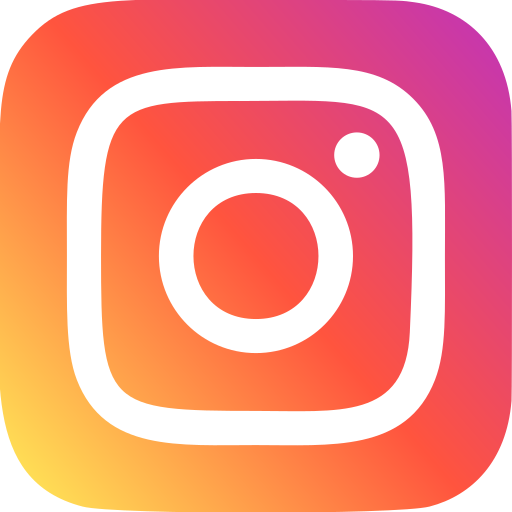 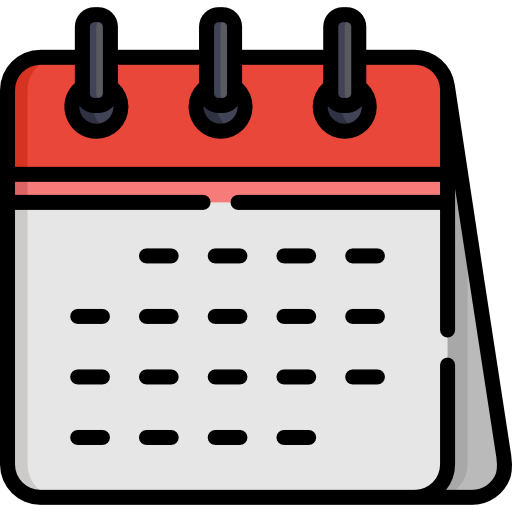 UKA Calendar
Social Media Plans
Instagram Update
Instagram Update
Please Follow!!
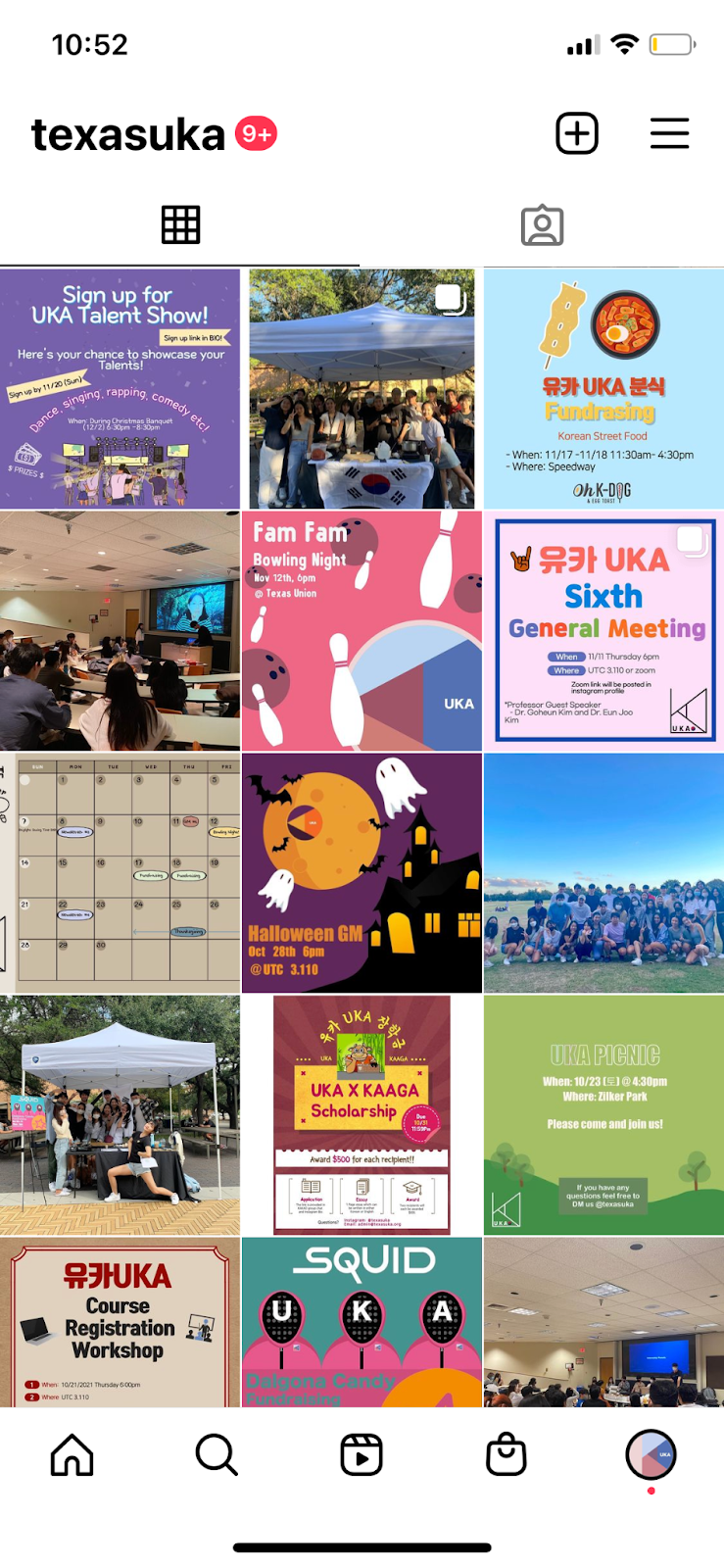 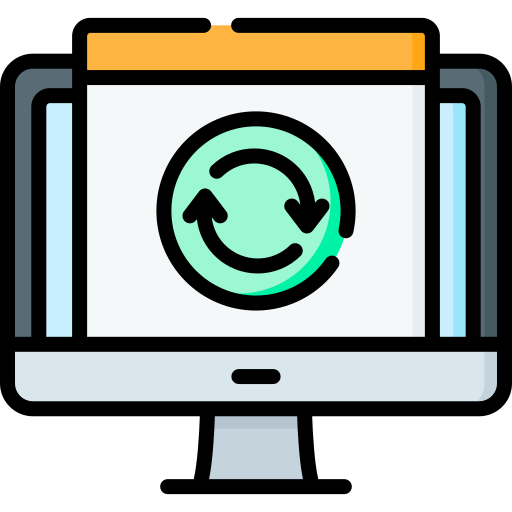 We will be updating our Instagram more frequently this semester!
Instagram Update
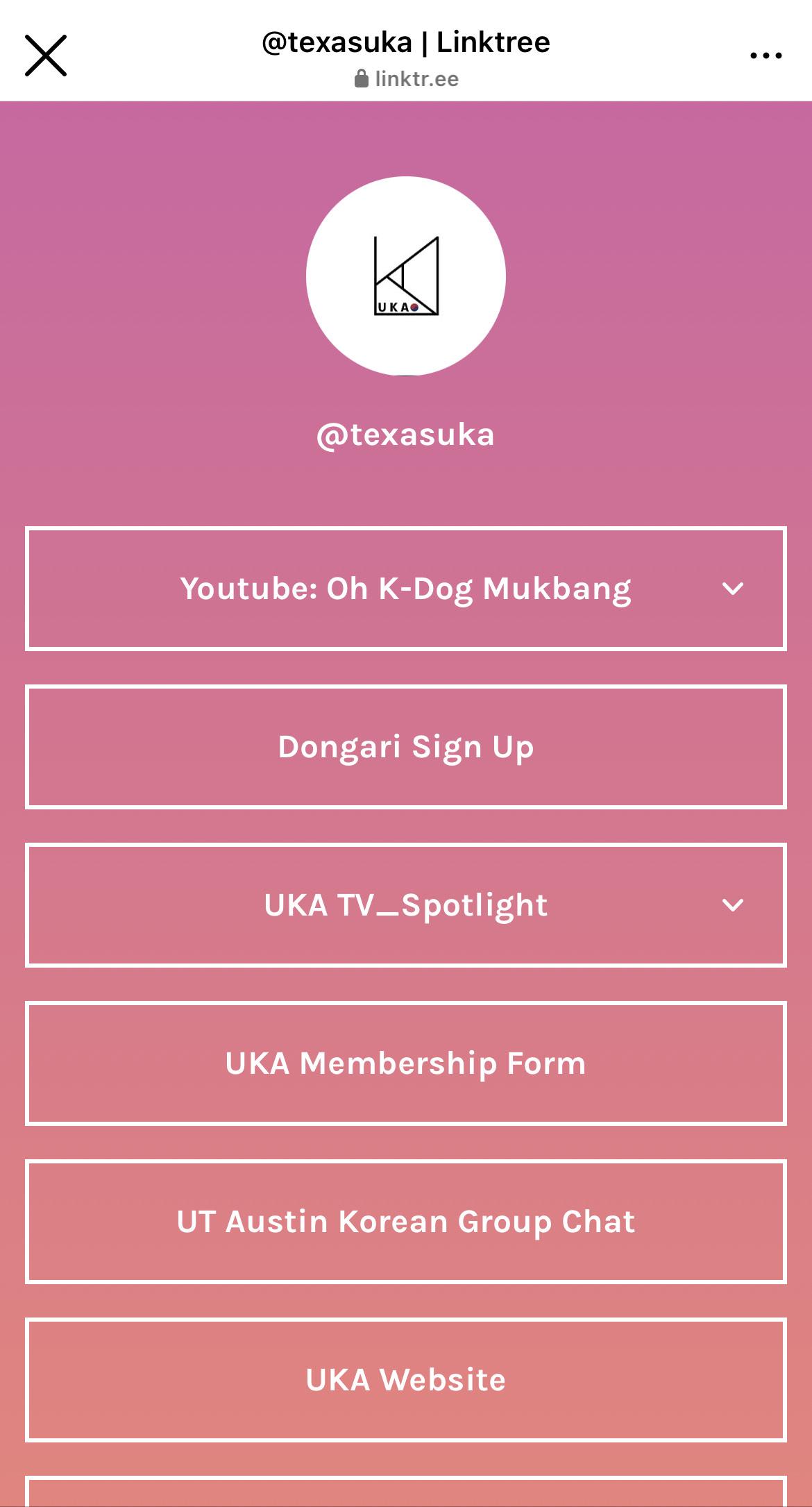 Please check the Linktree website in our bio for more information!
(sign ups, GM links, etc.)
UKA Calendar & Card News
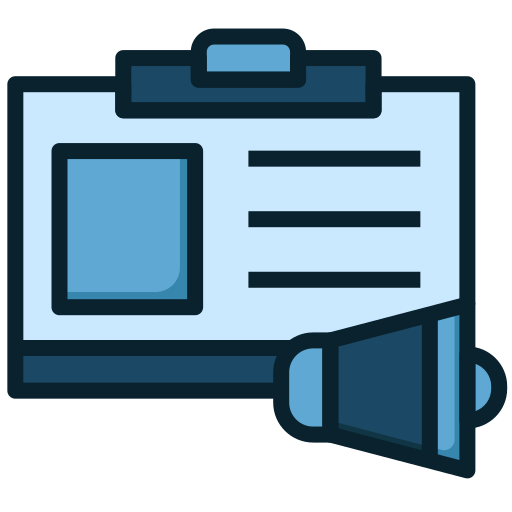 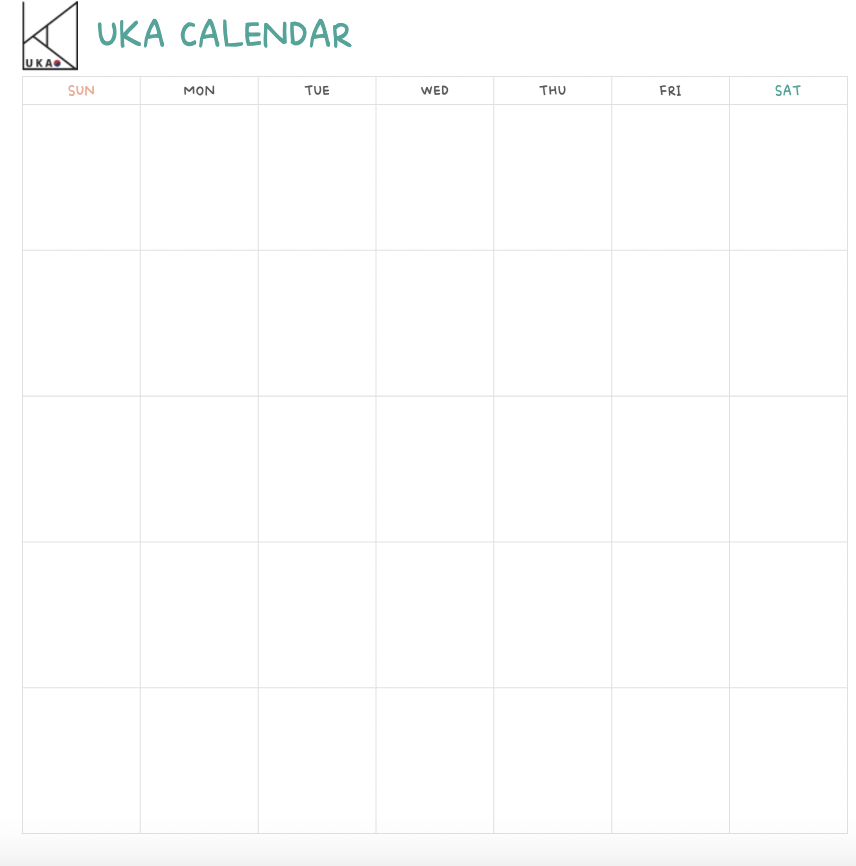 UKA Calendar and Card News are coming soon!
Social Media Plans
Plan to create more content like:
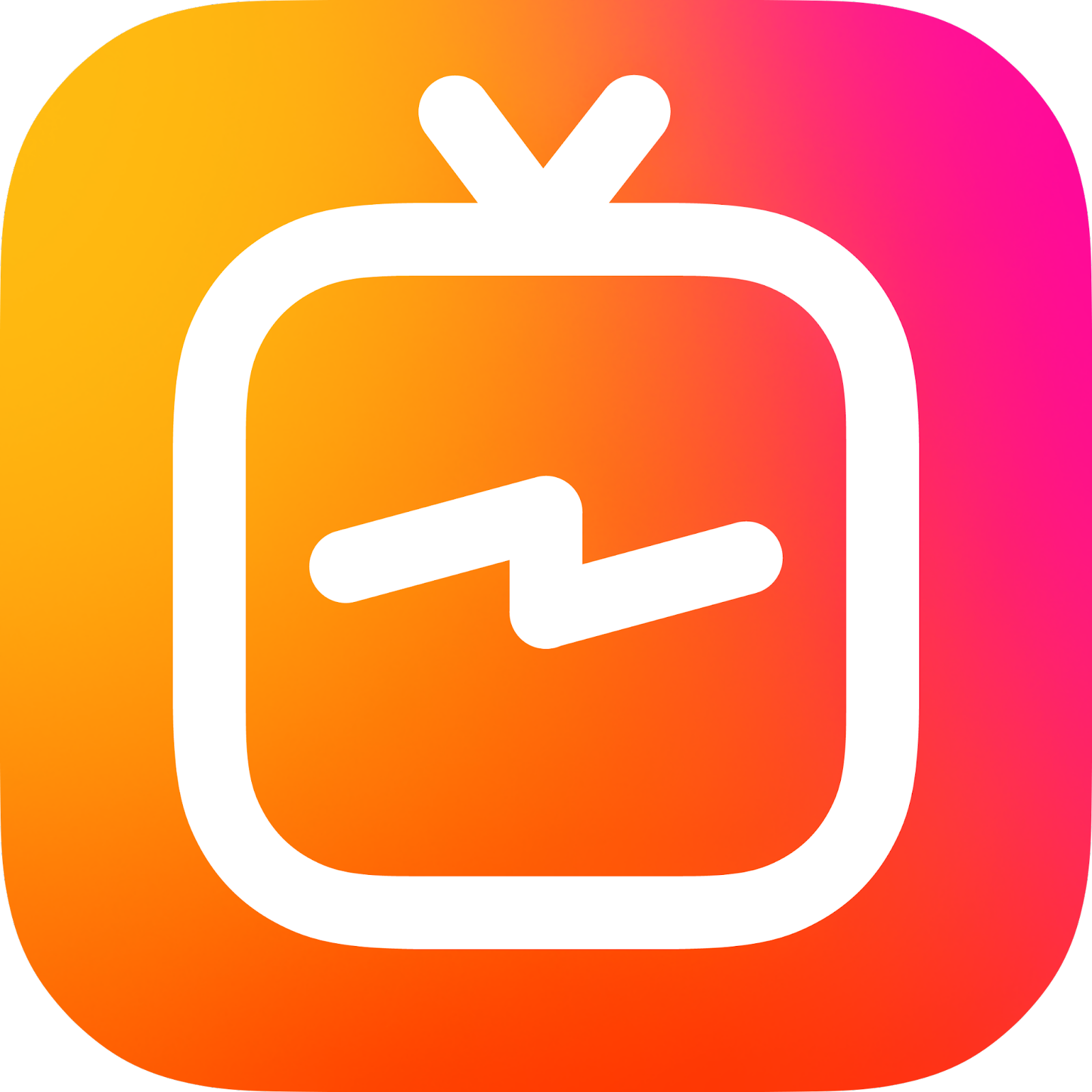 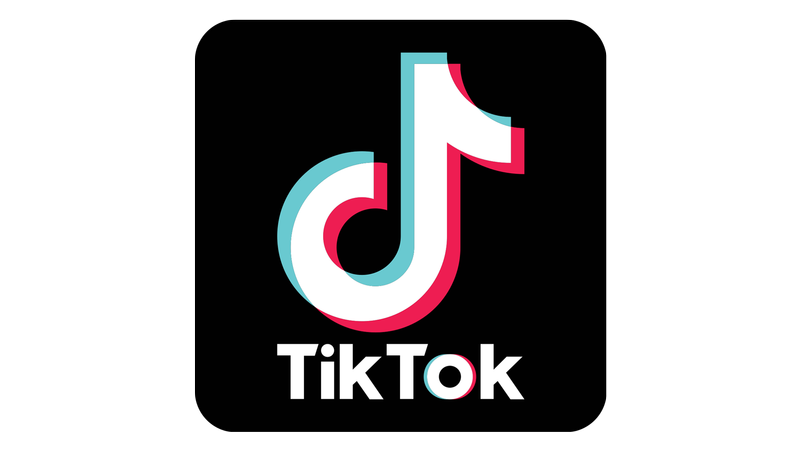 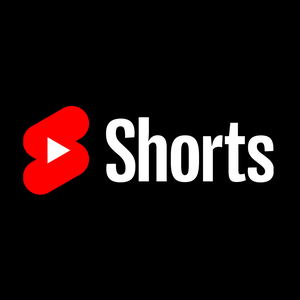 Instagram IGTV/Reels
YouTube Shorts
TikToks
Quiz Time!!
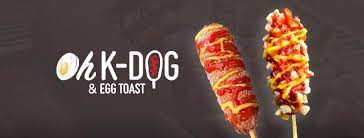 When do we hold Dongari Fair?
How much is our UKA T-shirt?
Name Three of our Sponsors
Where do we go for the Field Trip?
Where can you find our linktree page?
KESA Open Kakaotalk
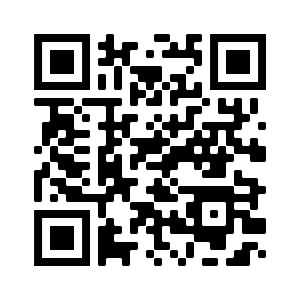 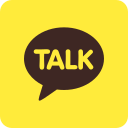 Q&A
Slido code: #431792